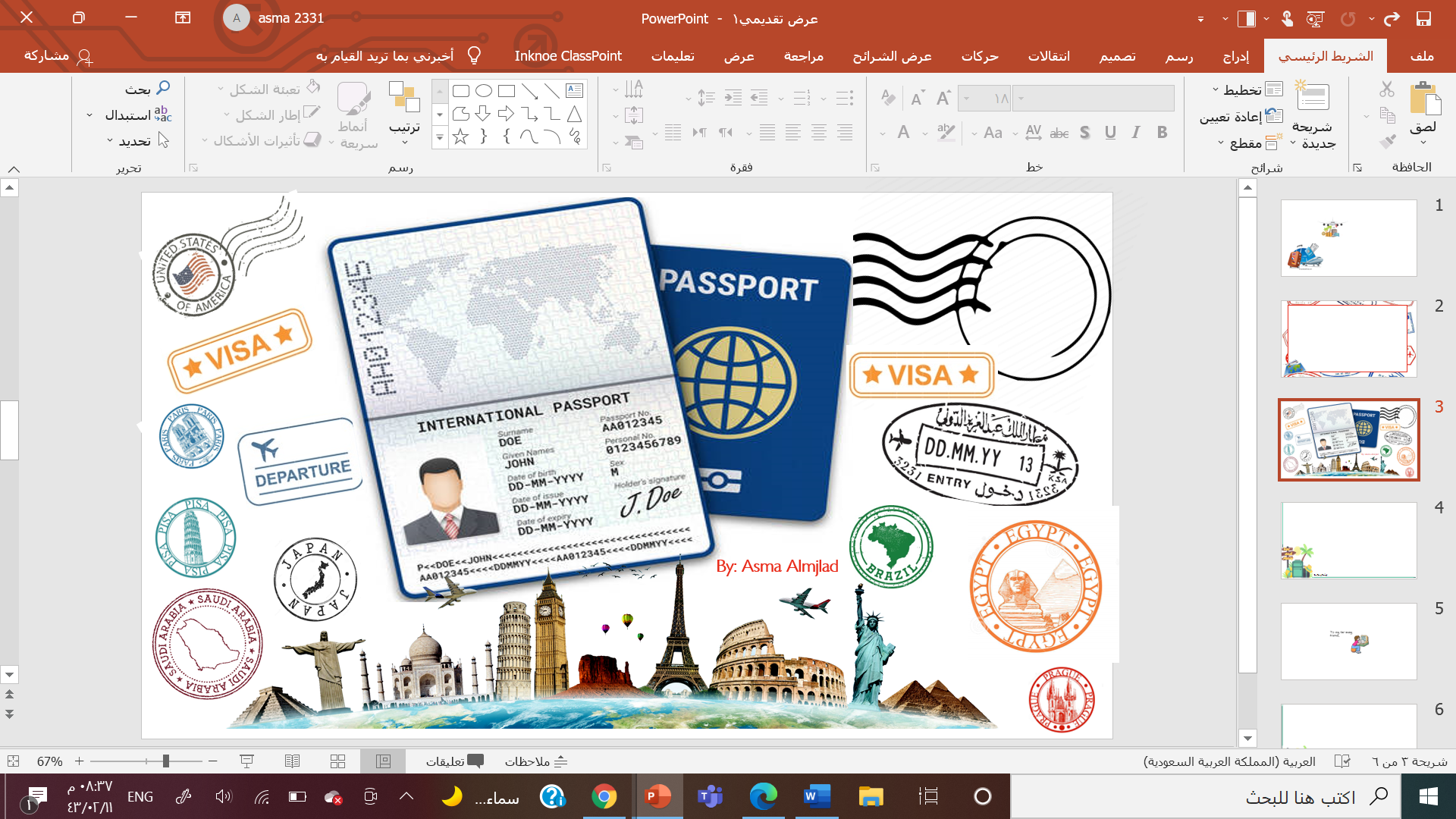 MG3
U3:Far and away

Conversation
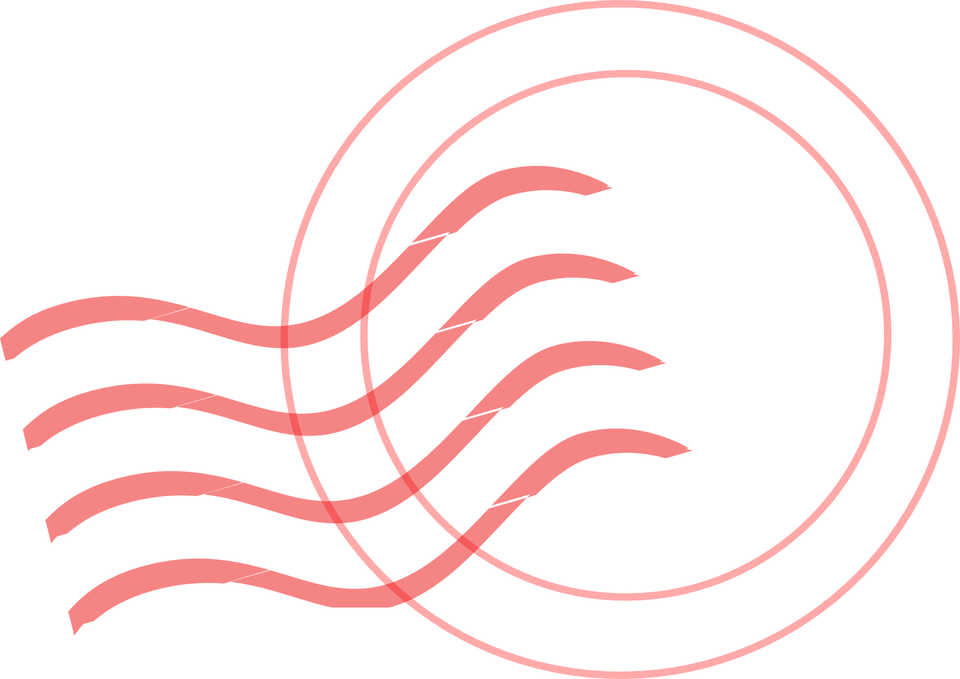 U:3
Far and away
Sept 2021
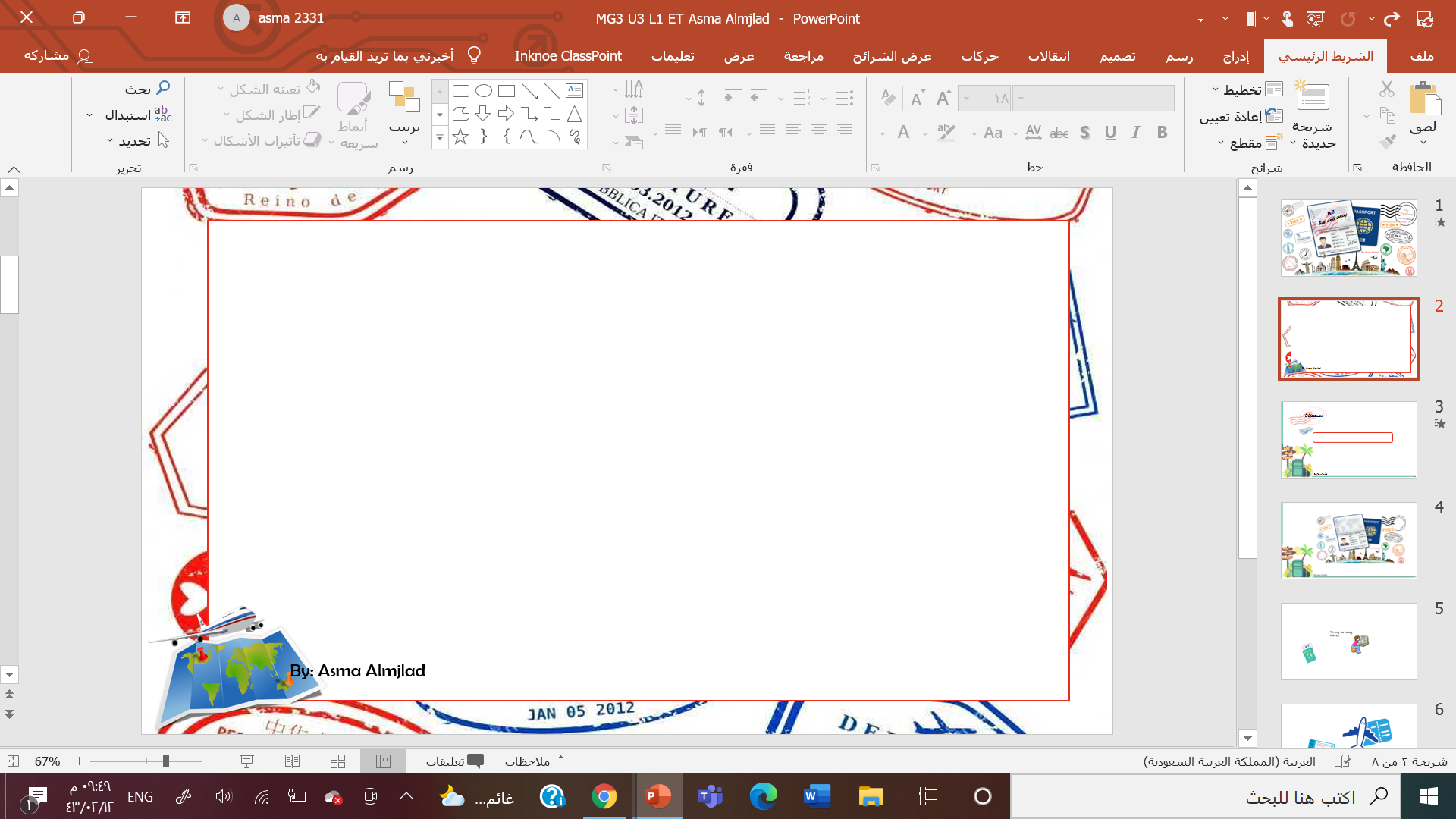 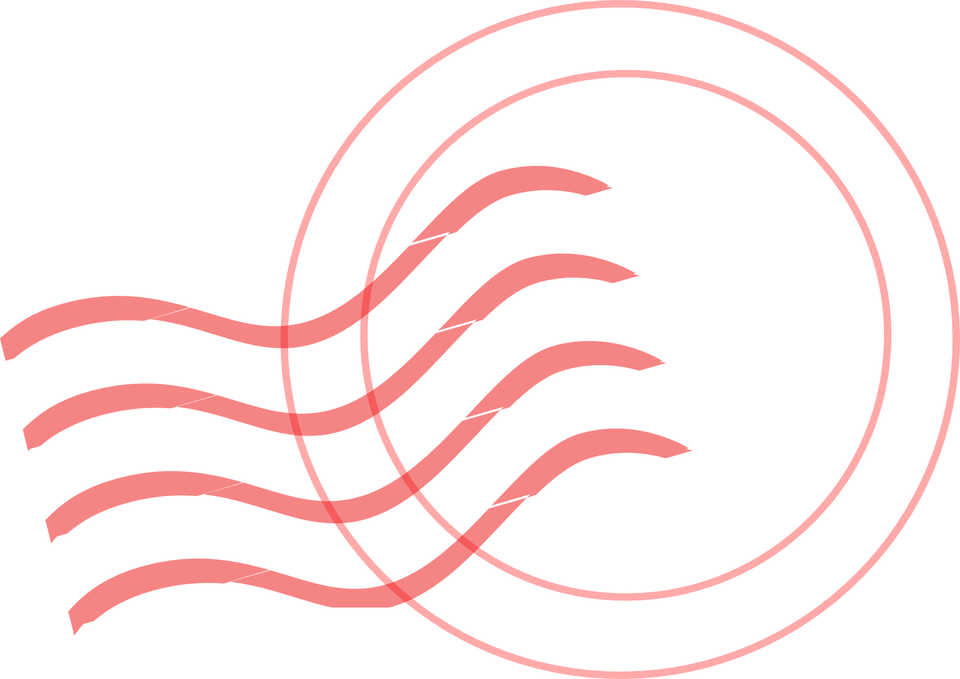 Objectives
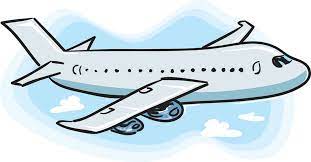 Name stuff to take along when traveling
Use the new words in a conversation
Use the "real talk " phrases in new sentences
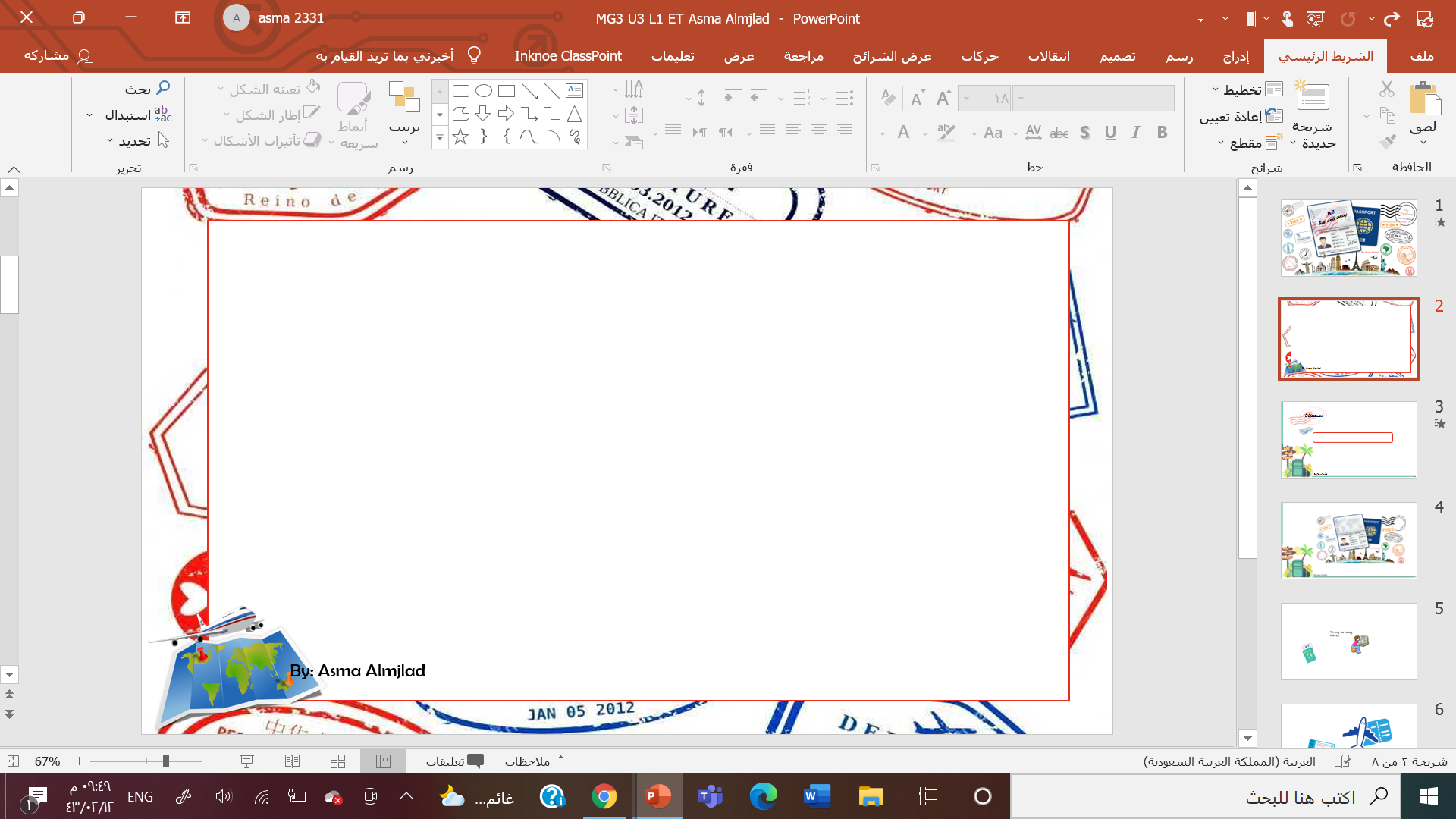 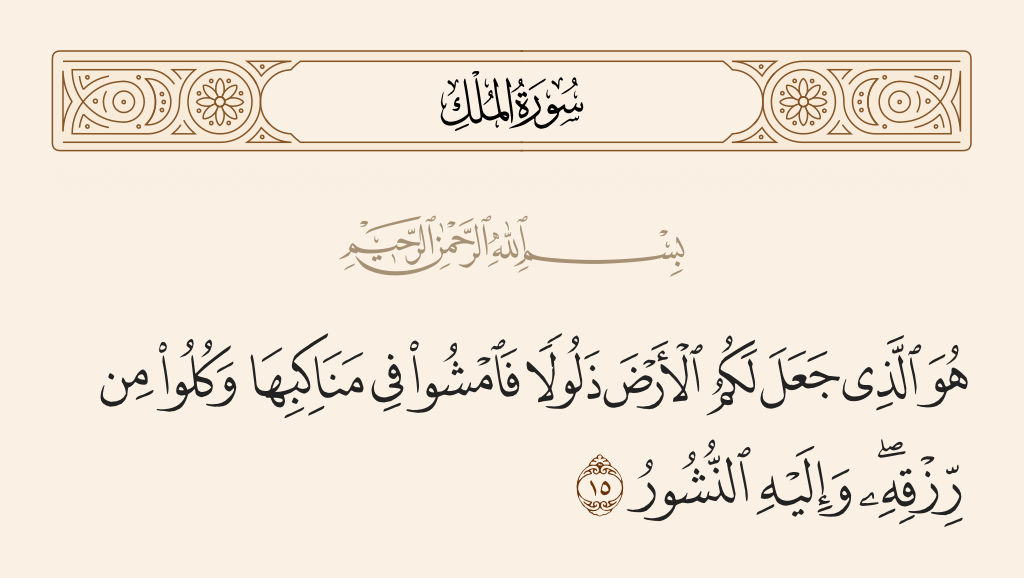 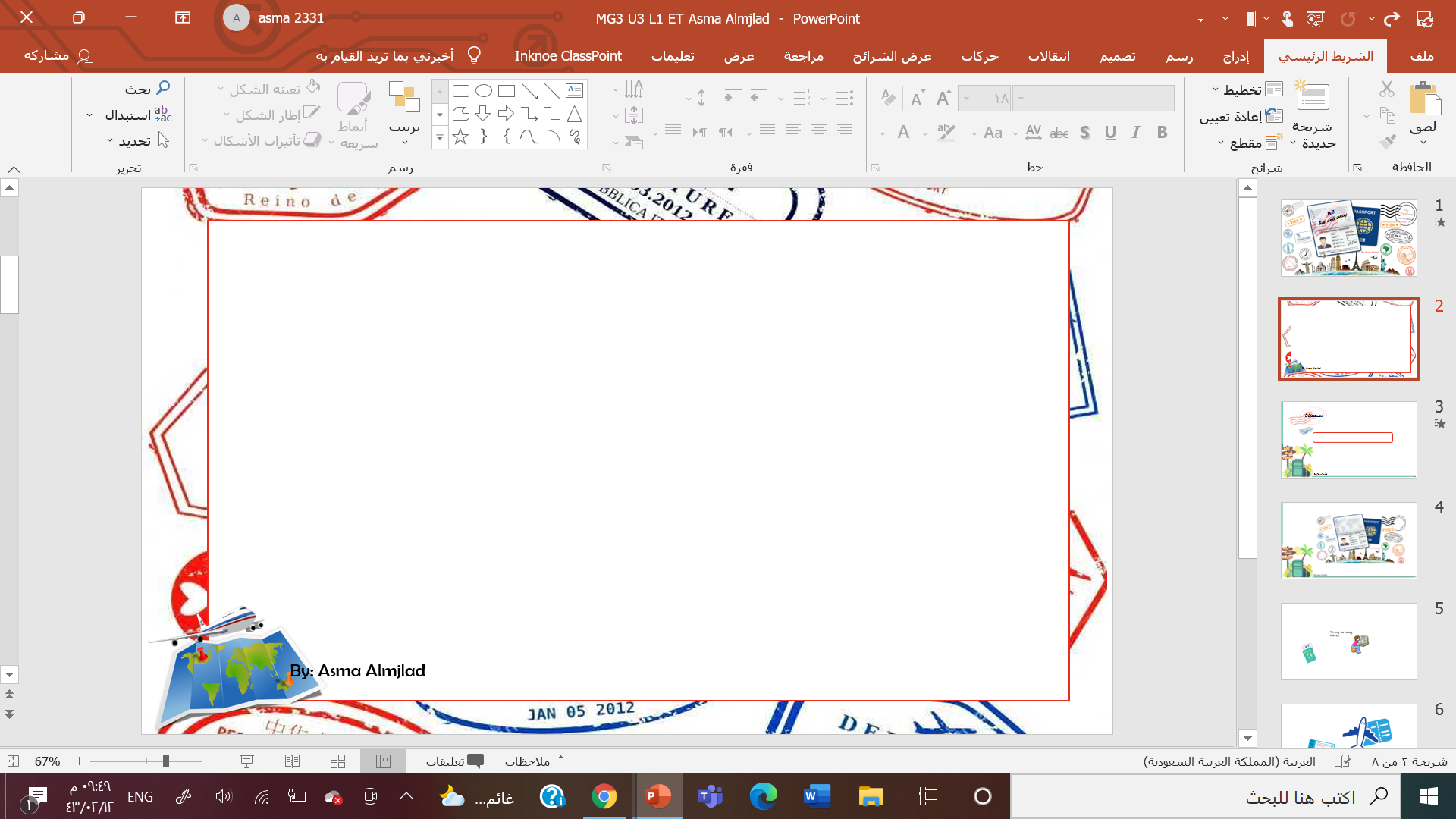 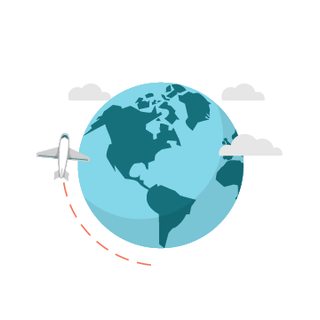 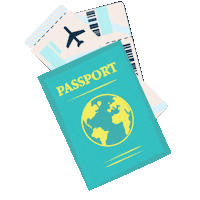 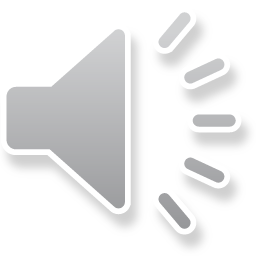 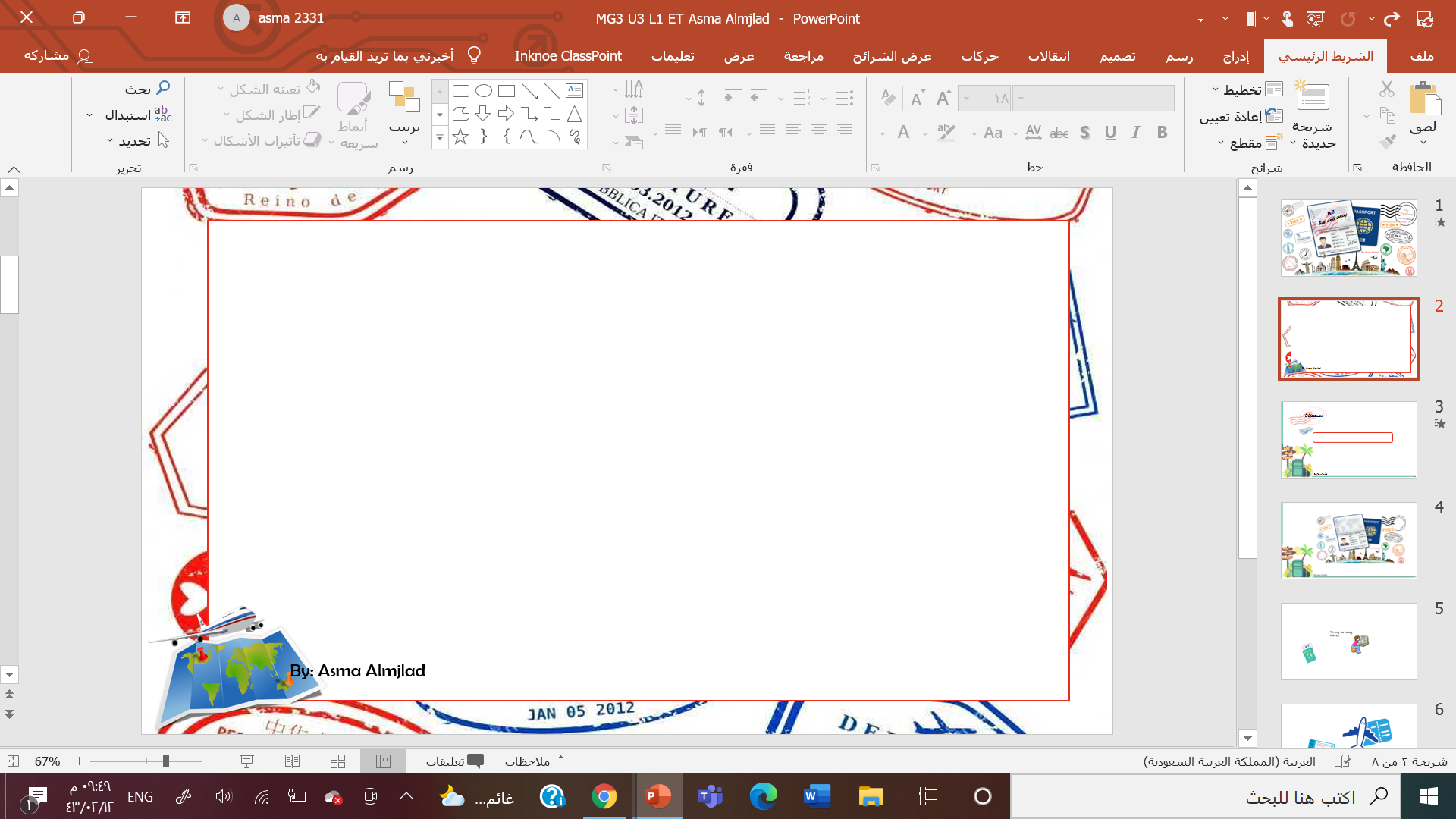 What do you do when you board a plane?
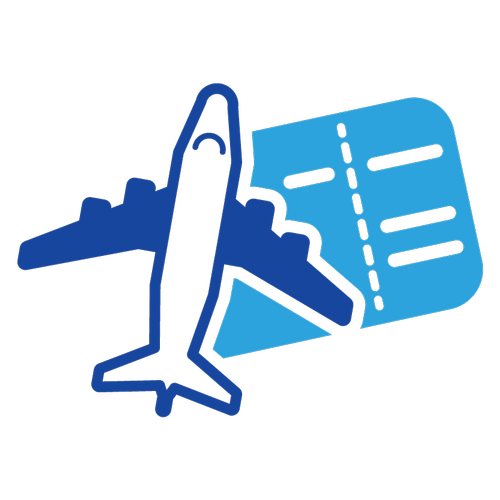 Do you have to sit in your assigned seat?
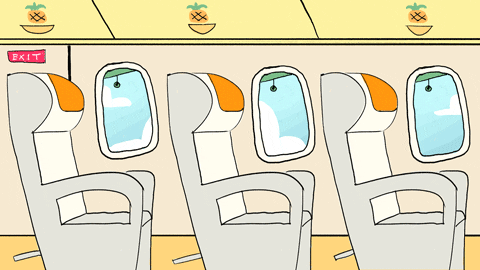 Where do you like to sit—
by a window or on the aisle?
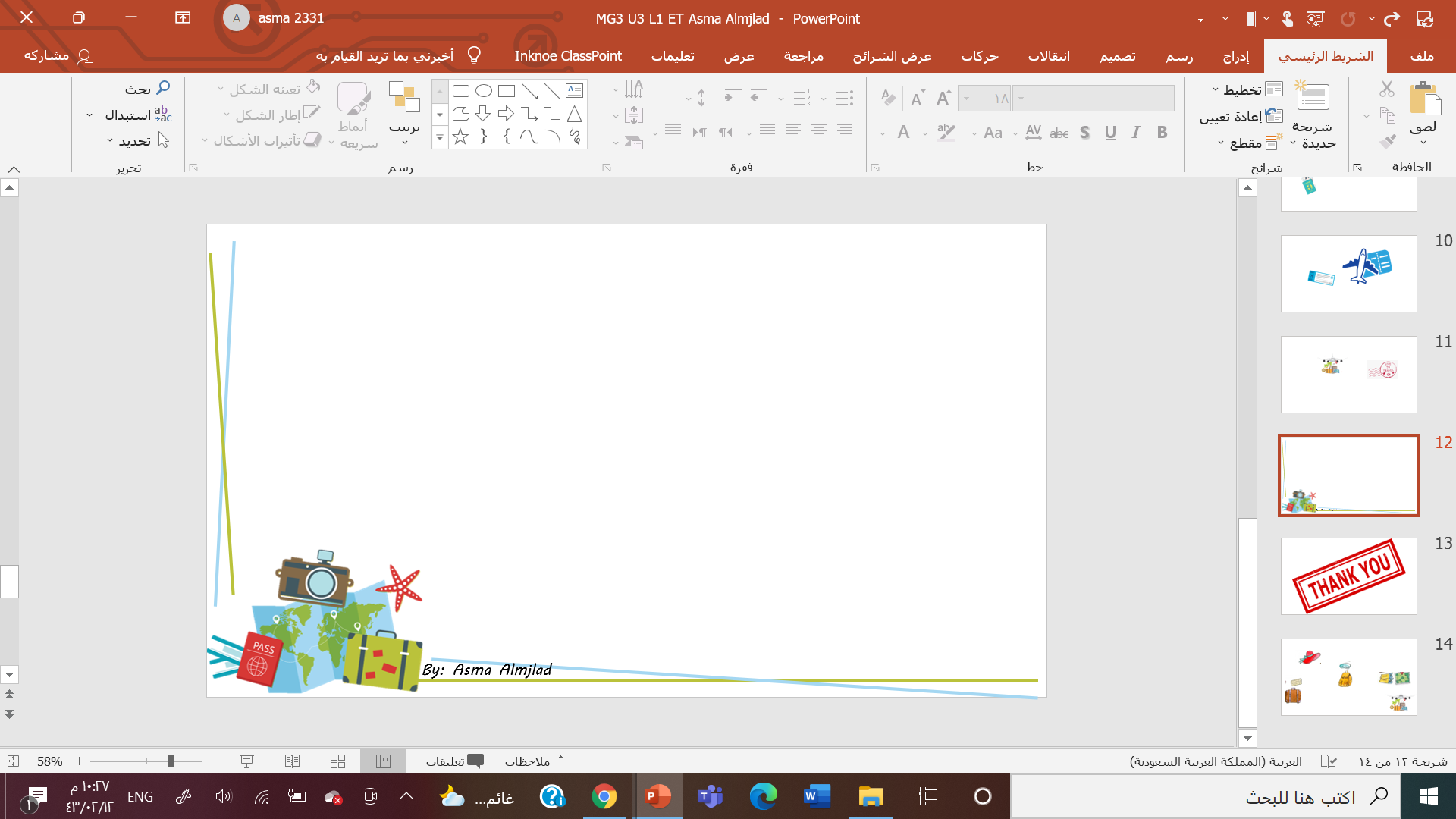 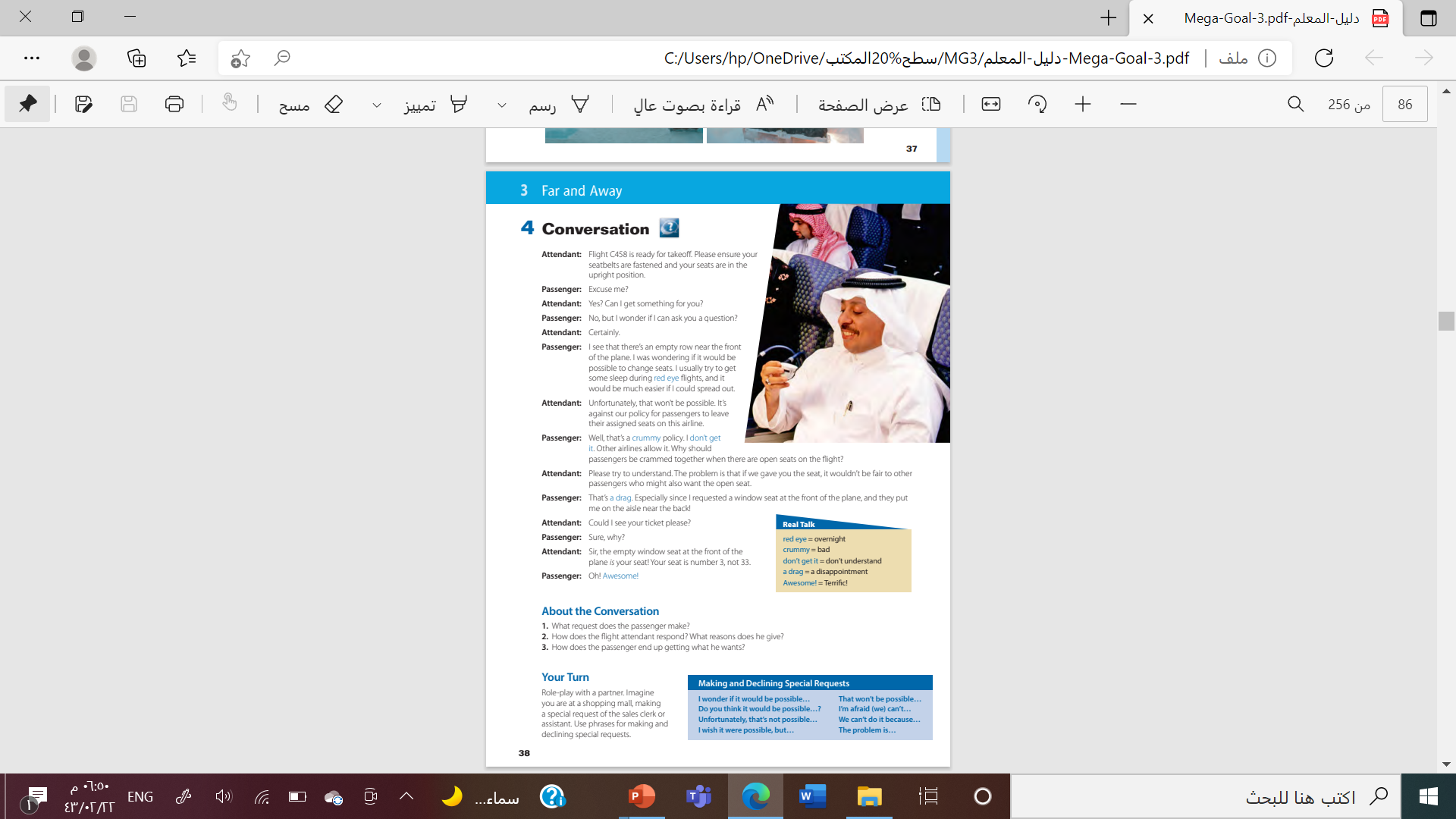 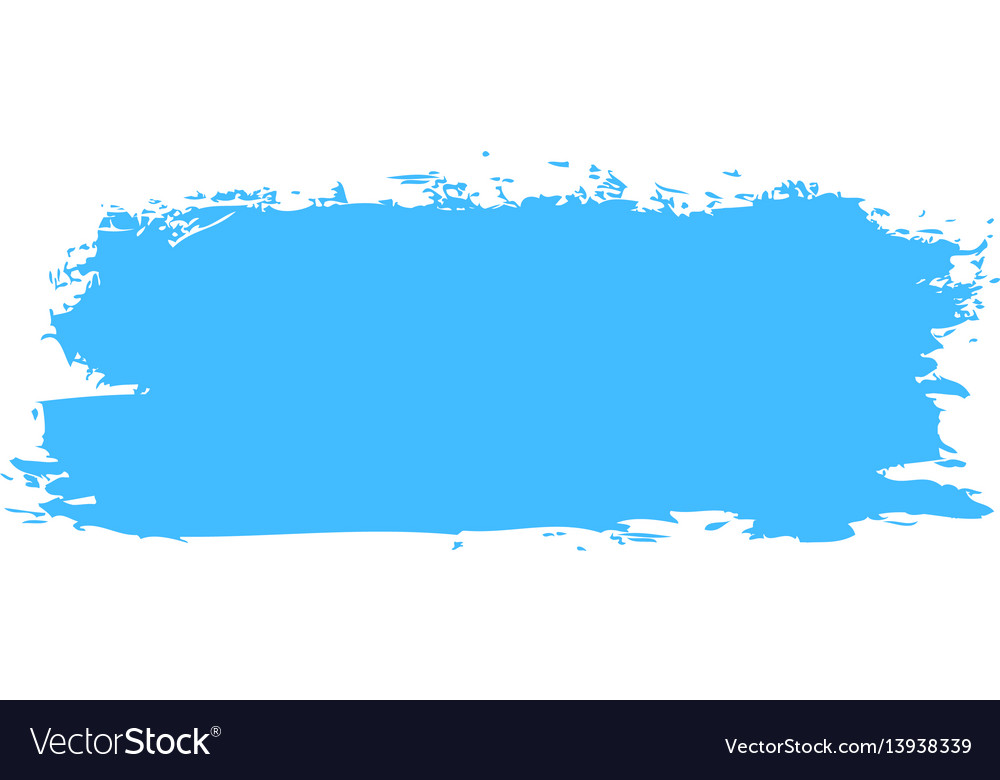 @ page 38
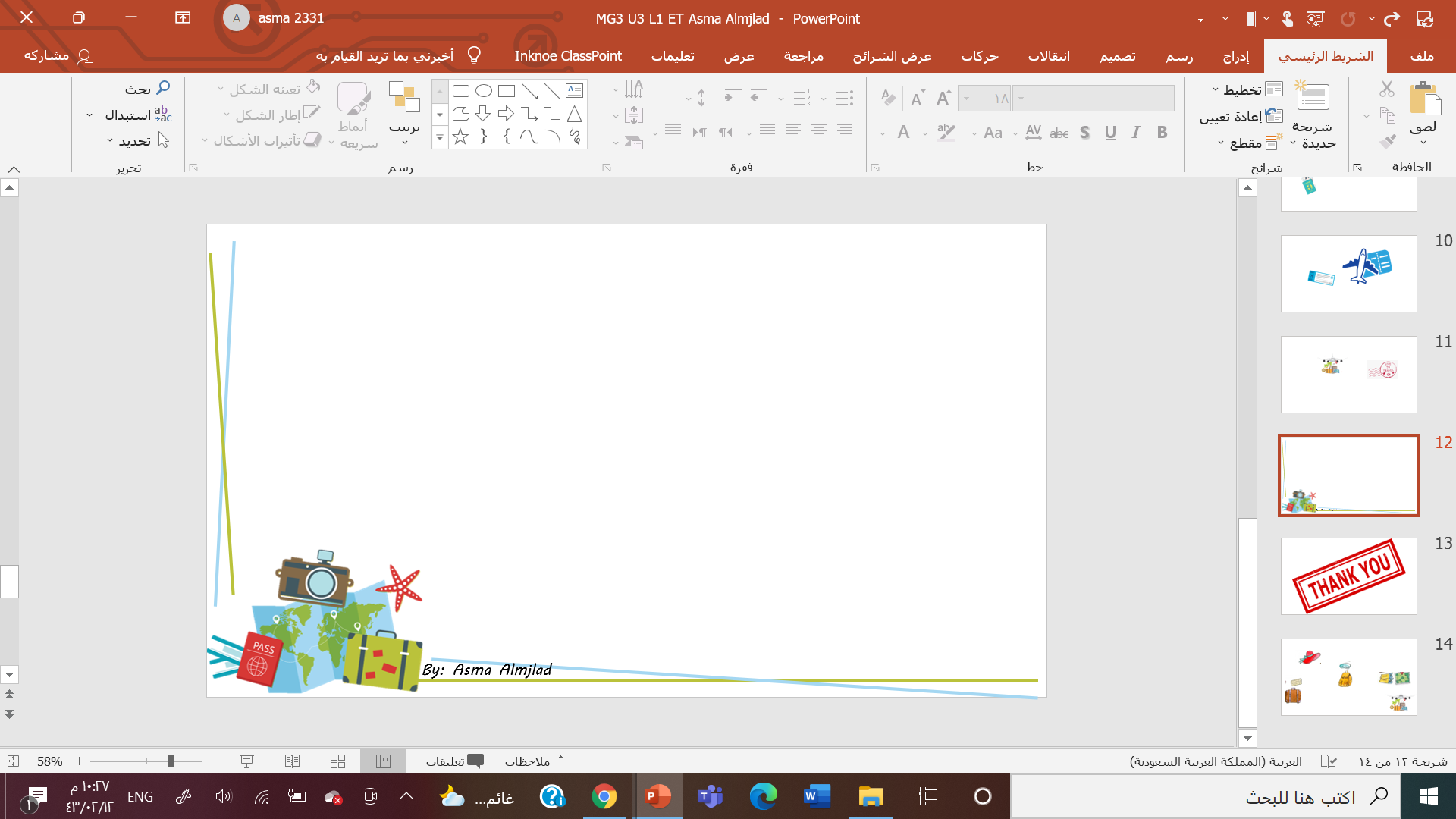 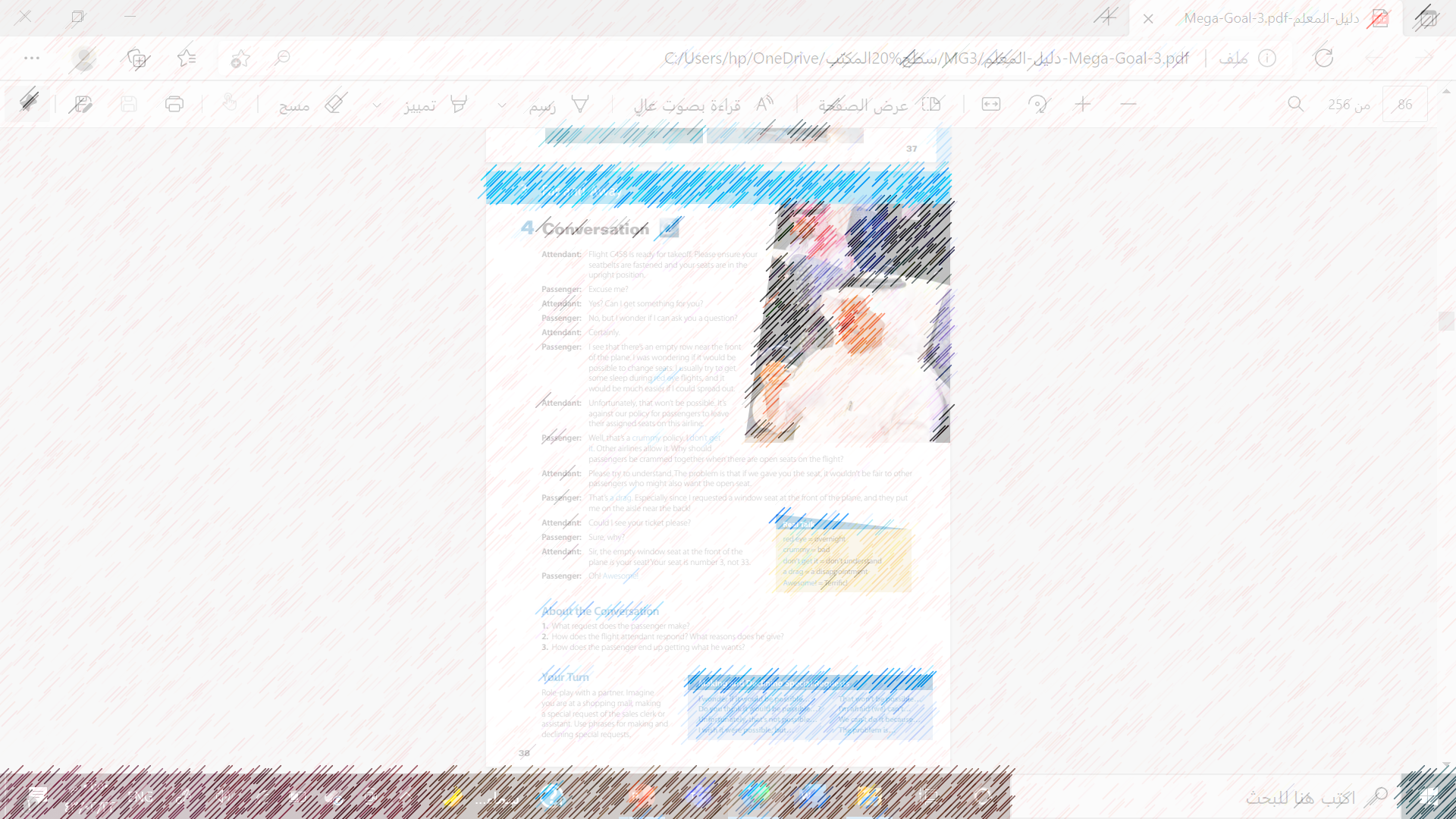 How many characters in this conversation?
Who are they ?
What is the picture show?
What do you think they  talk about ?
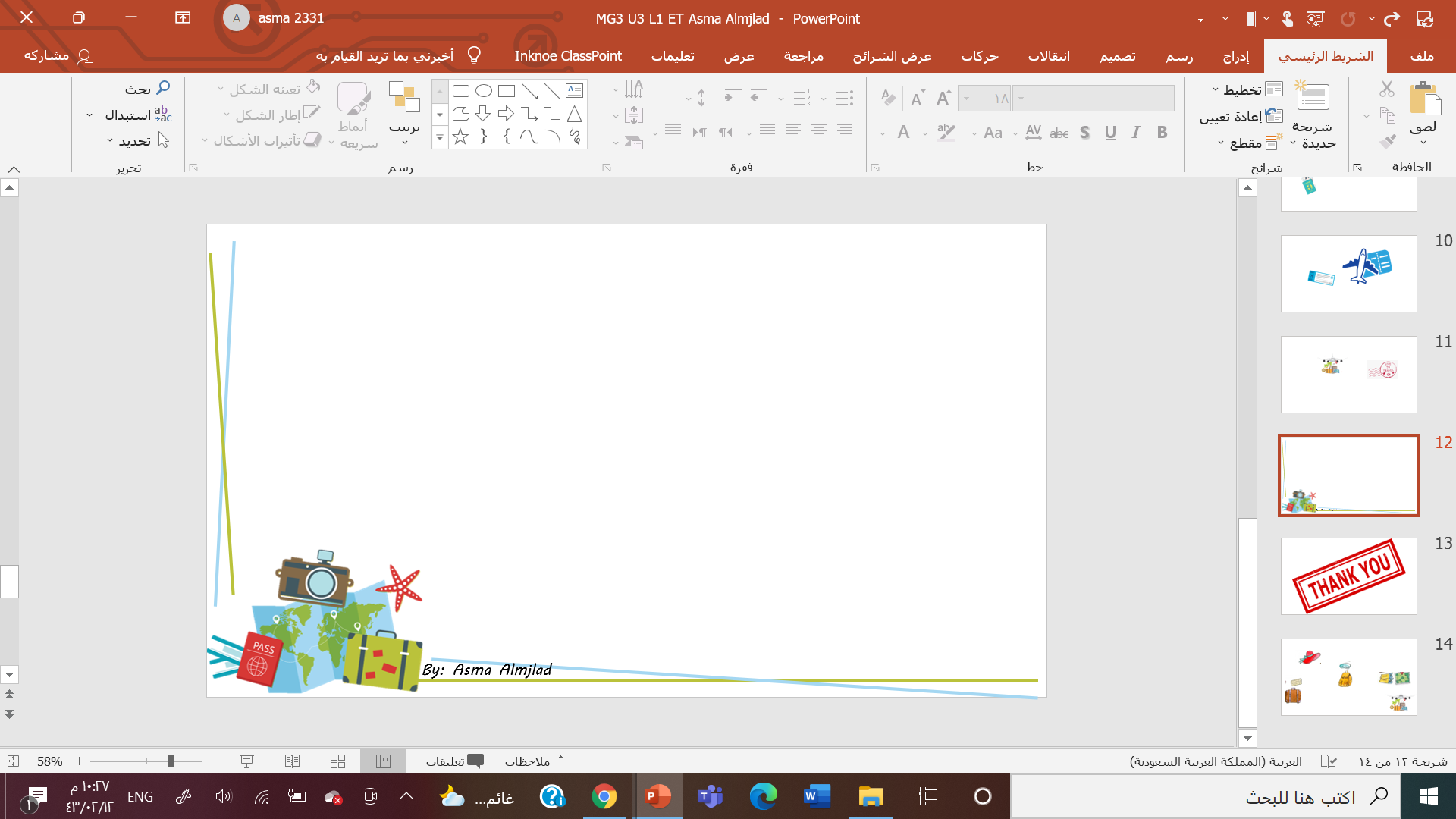 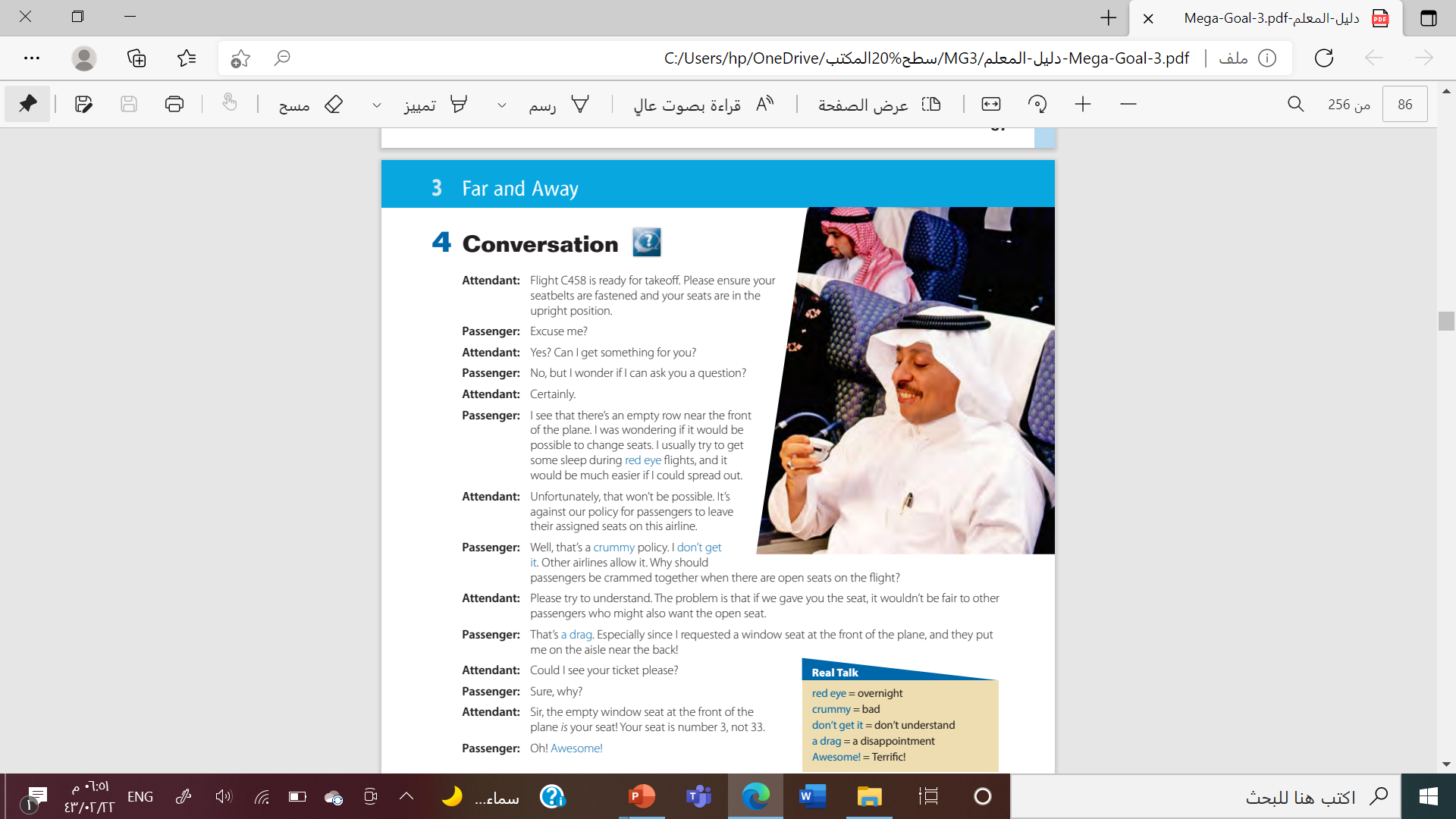 Listen
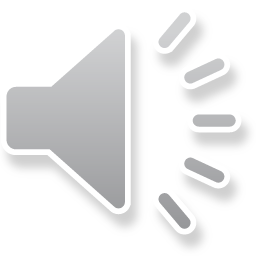 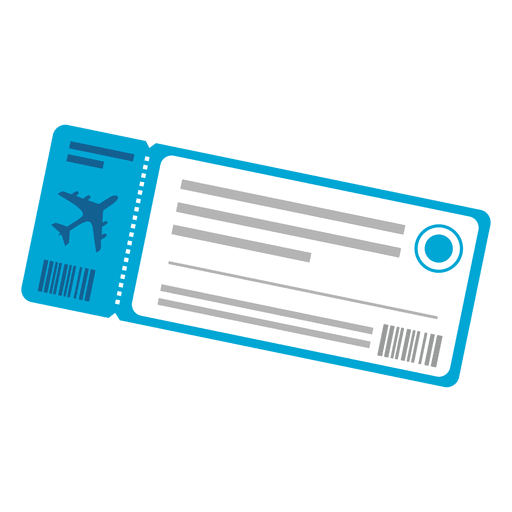 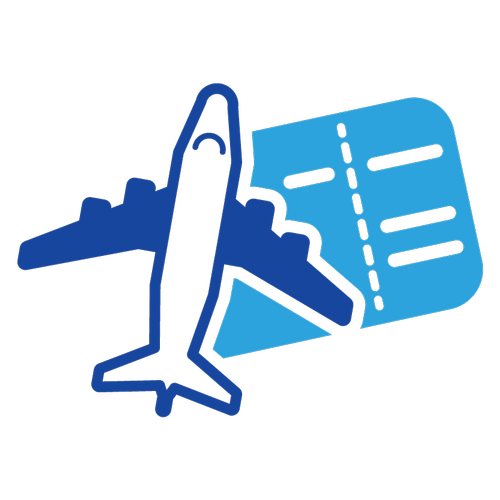 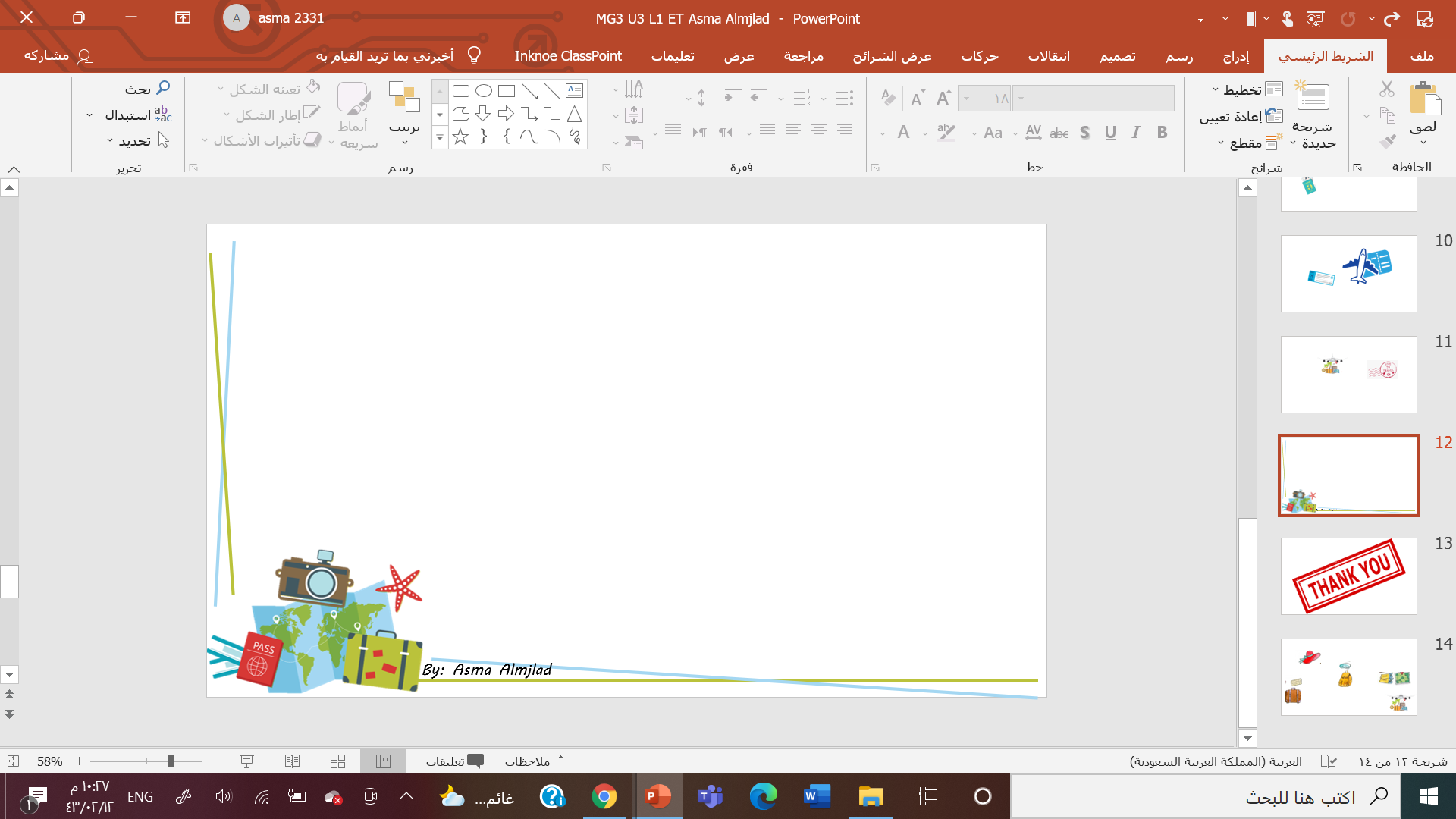 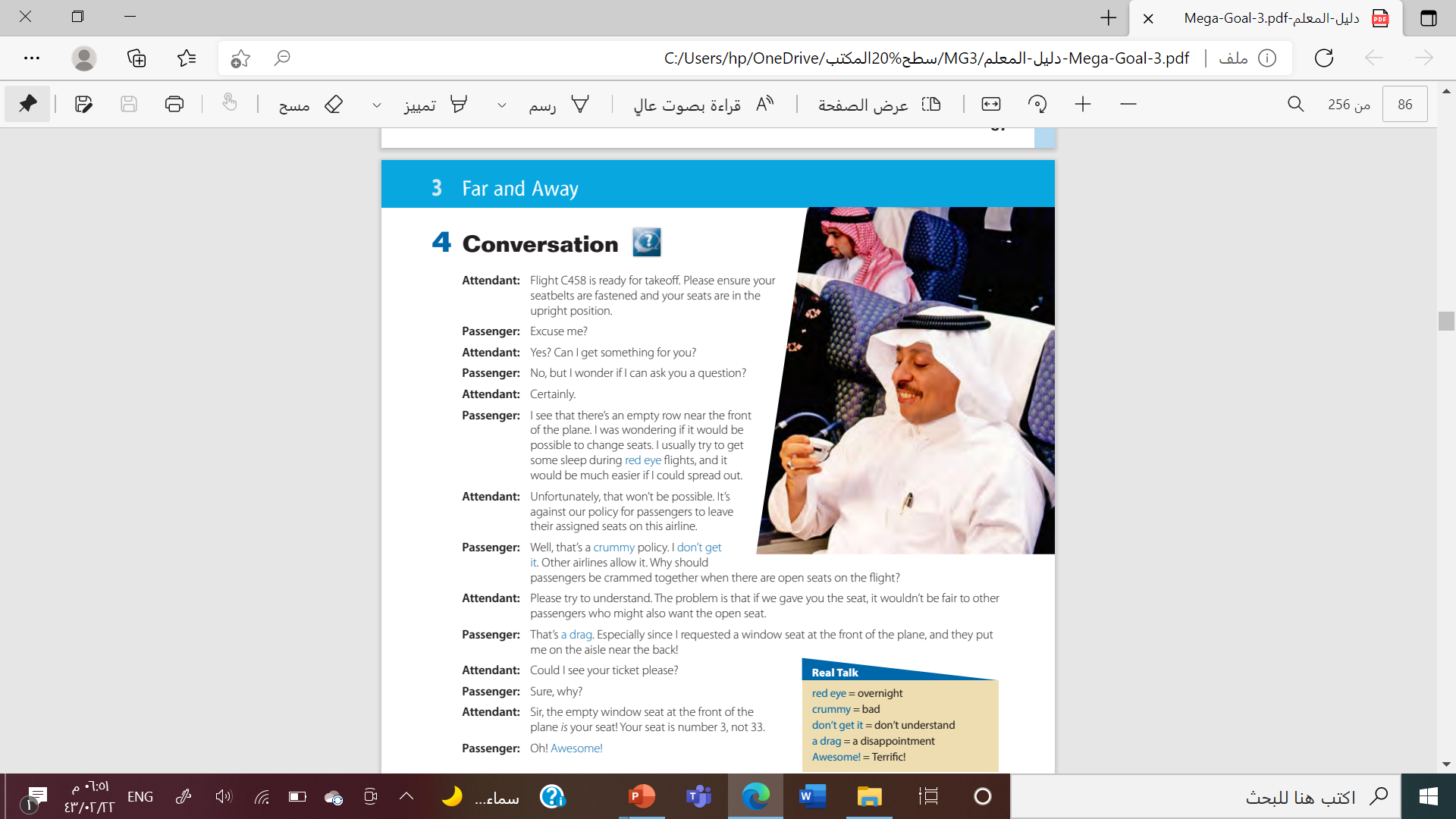 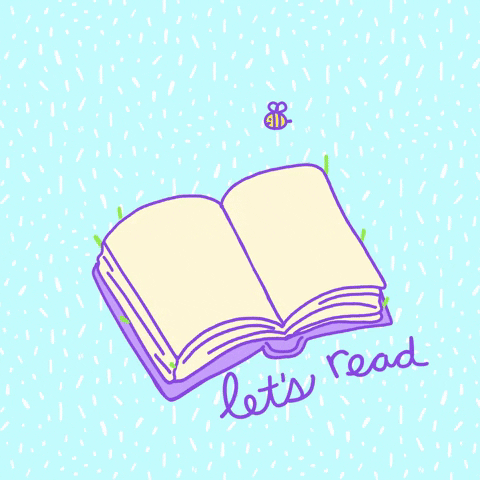 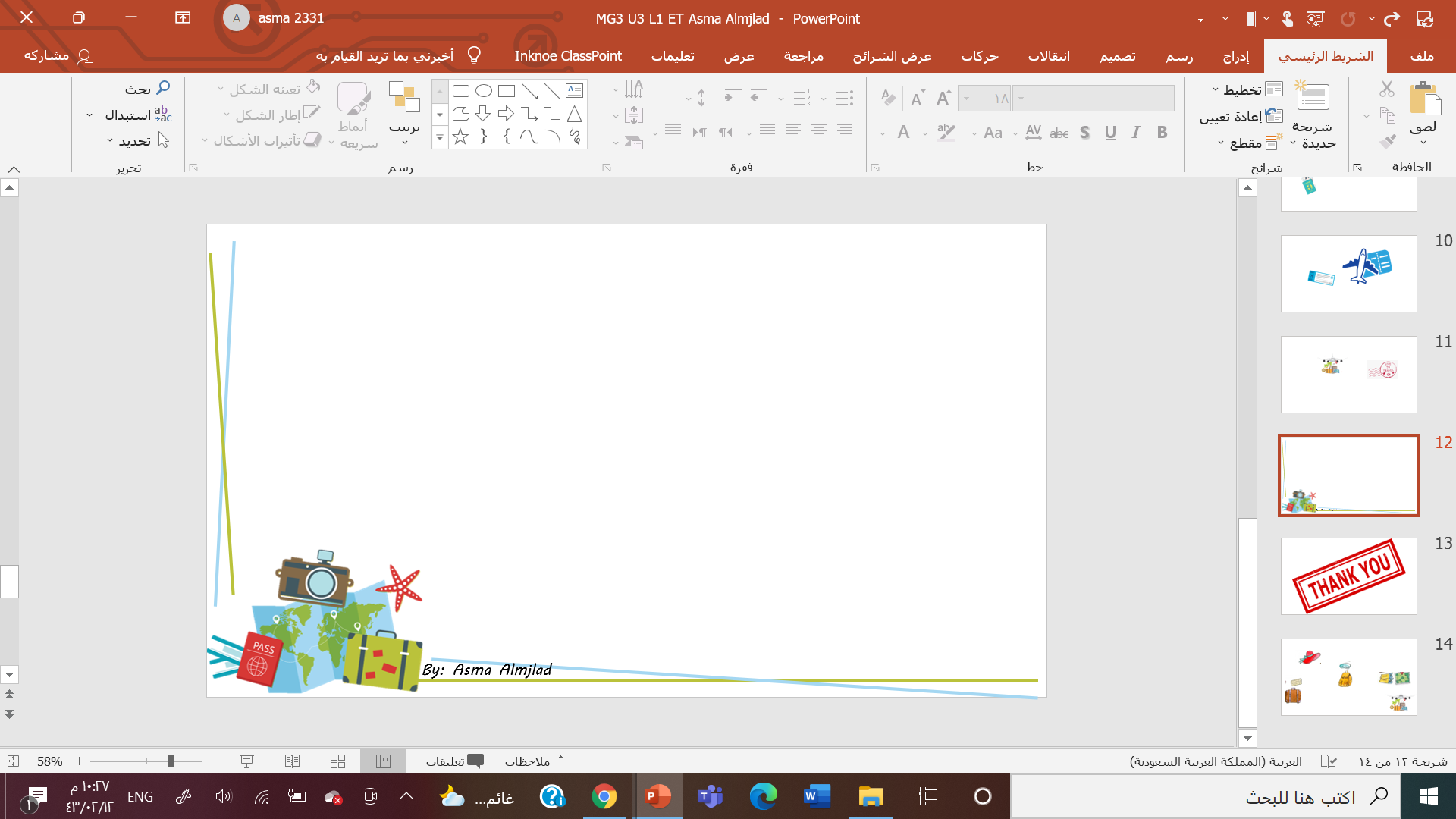 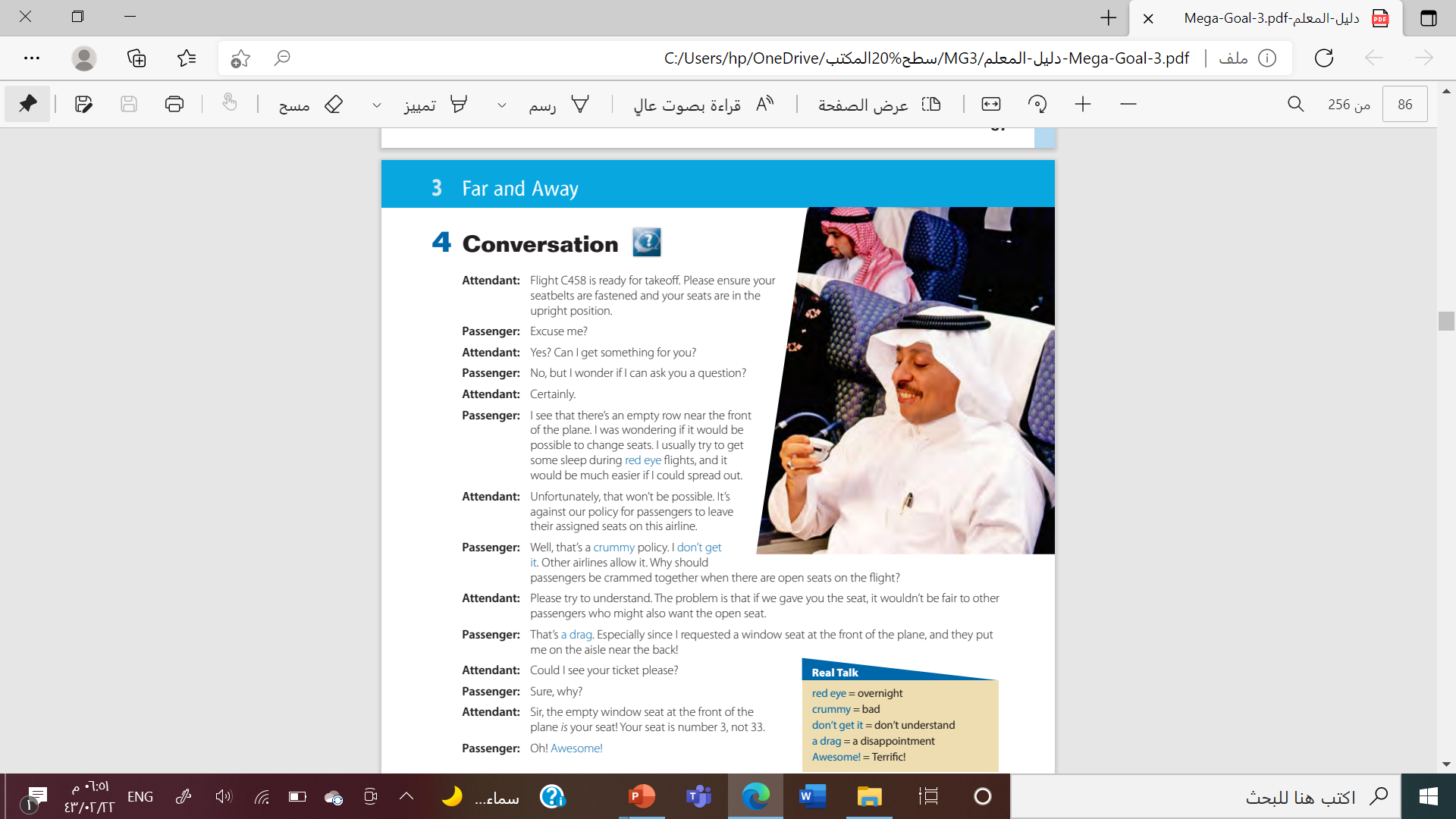 What is your opinion of the man’s request?
Was it OK to ask for the seat change?
What do you think of the airline policy?
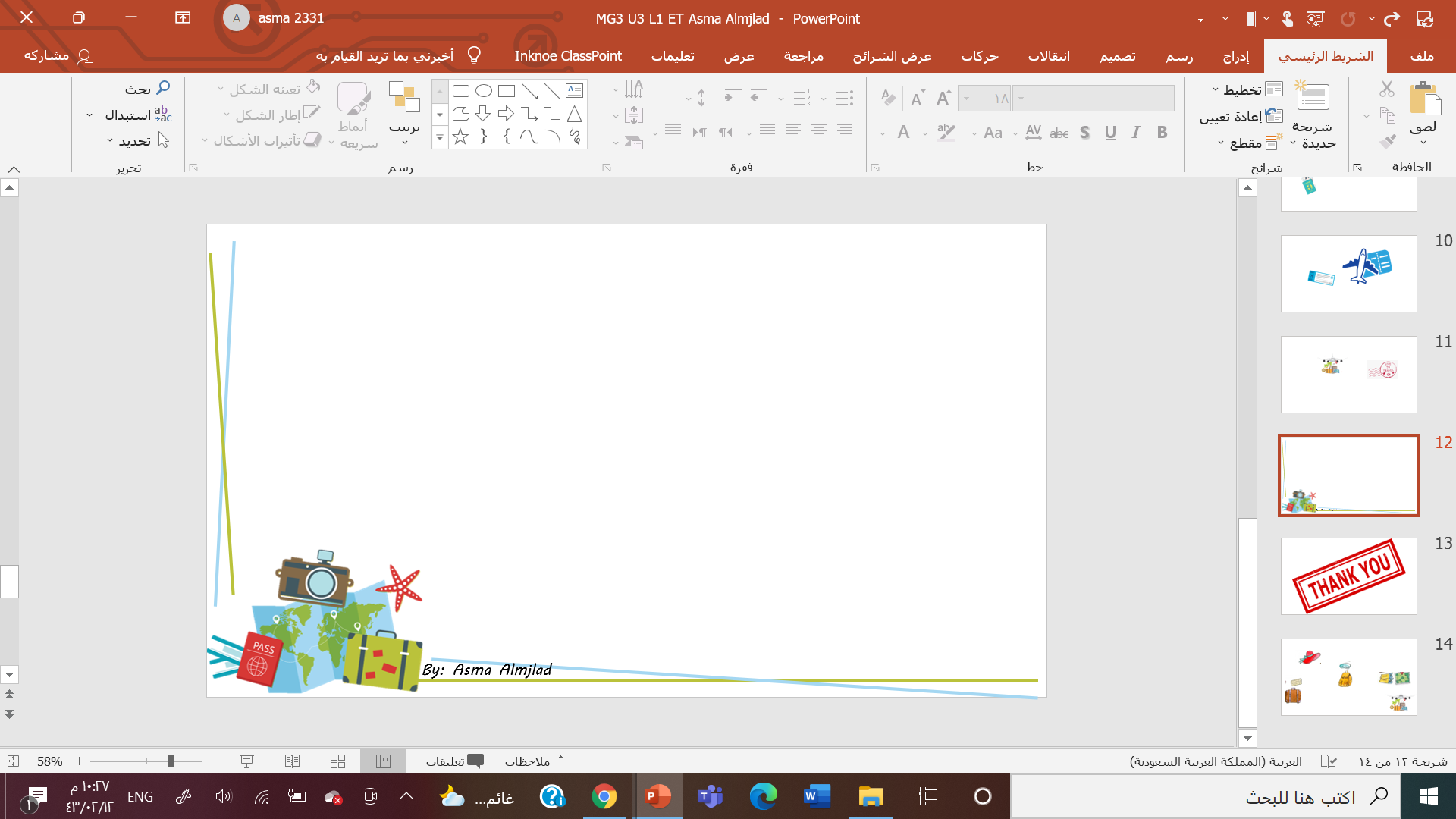 overnight
red eye
bad
crummy
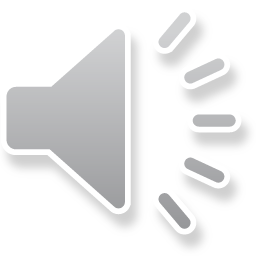 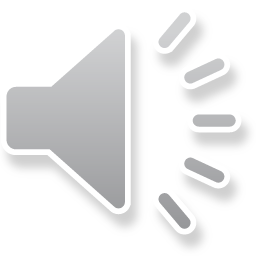 don’t understand
don’t get it
a disappointment
a drag
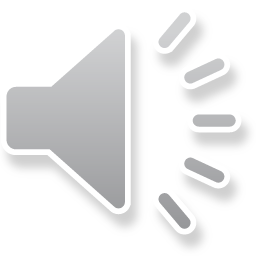 terrific
awesome
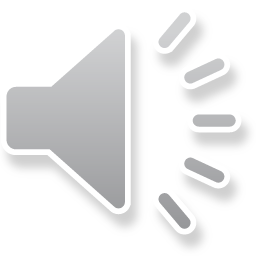 By: ET Tala Alhazmi
Done by T. Talal Alhazmi
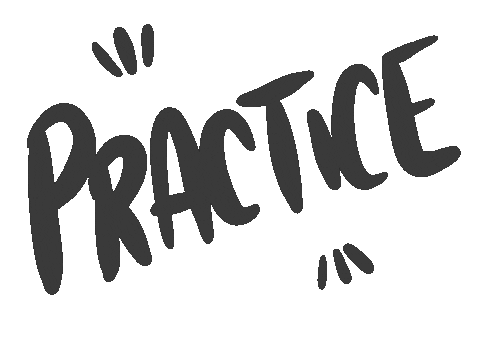 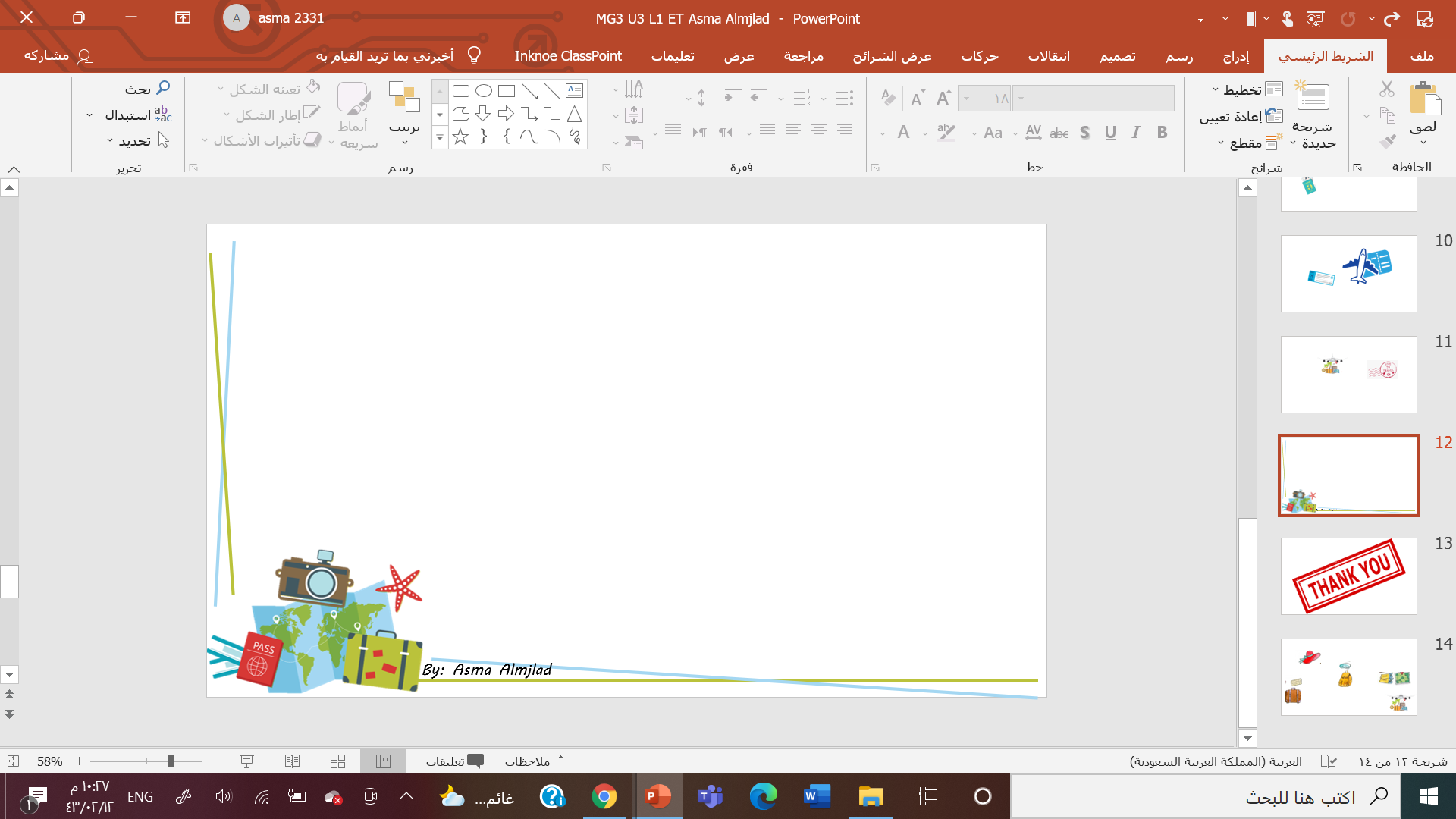 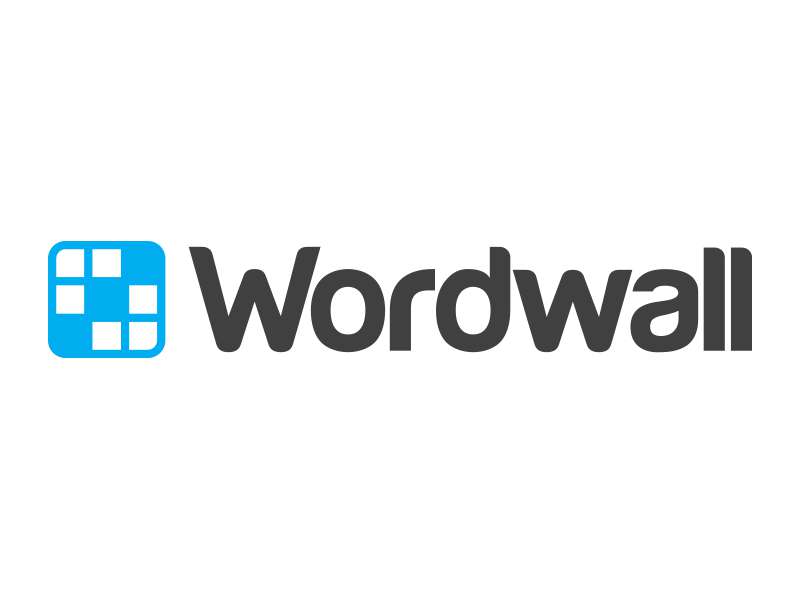 By: ET Ammar Al-Eid
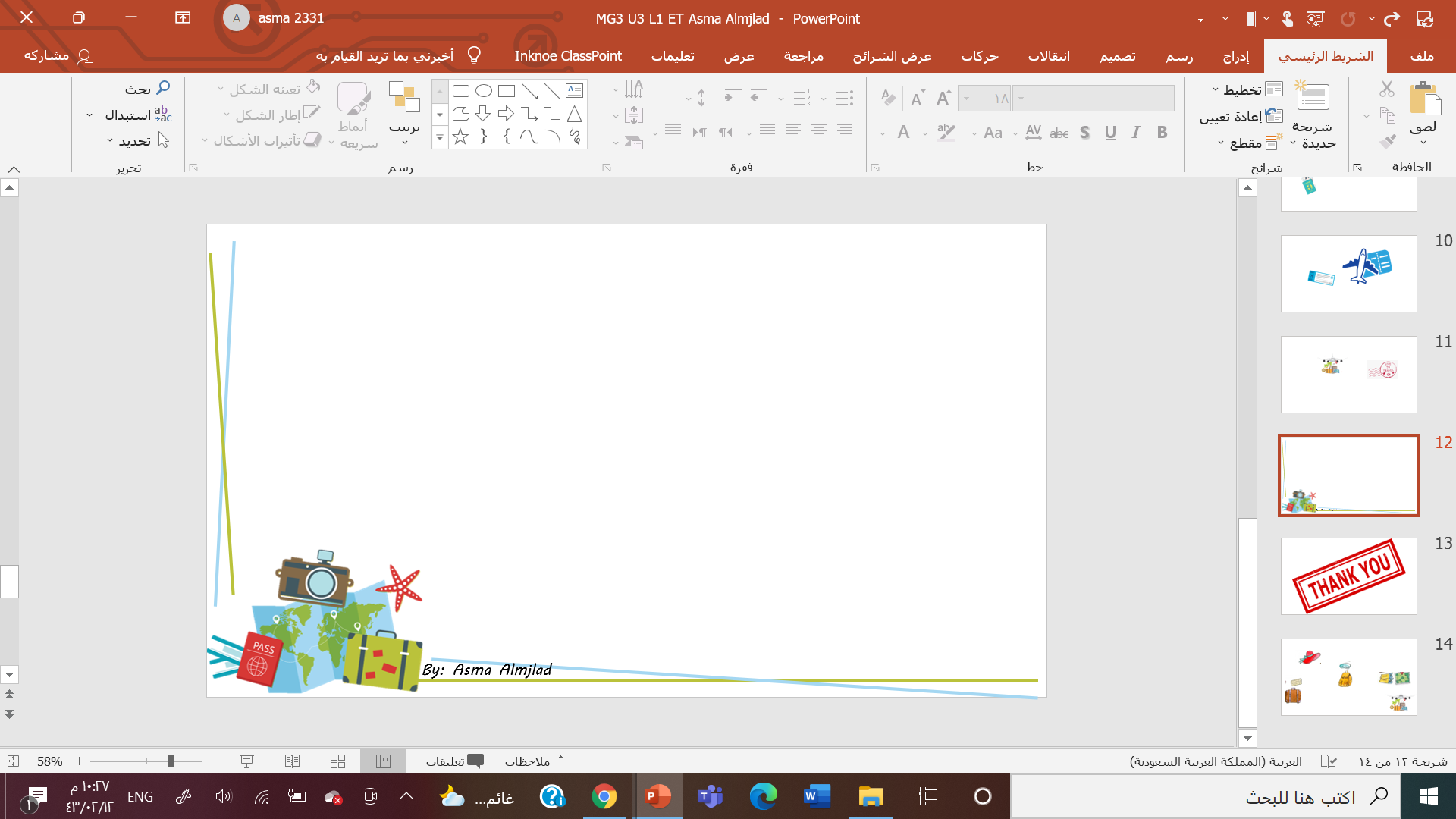 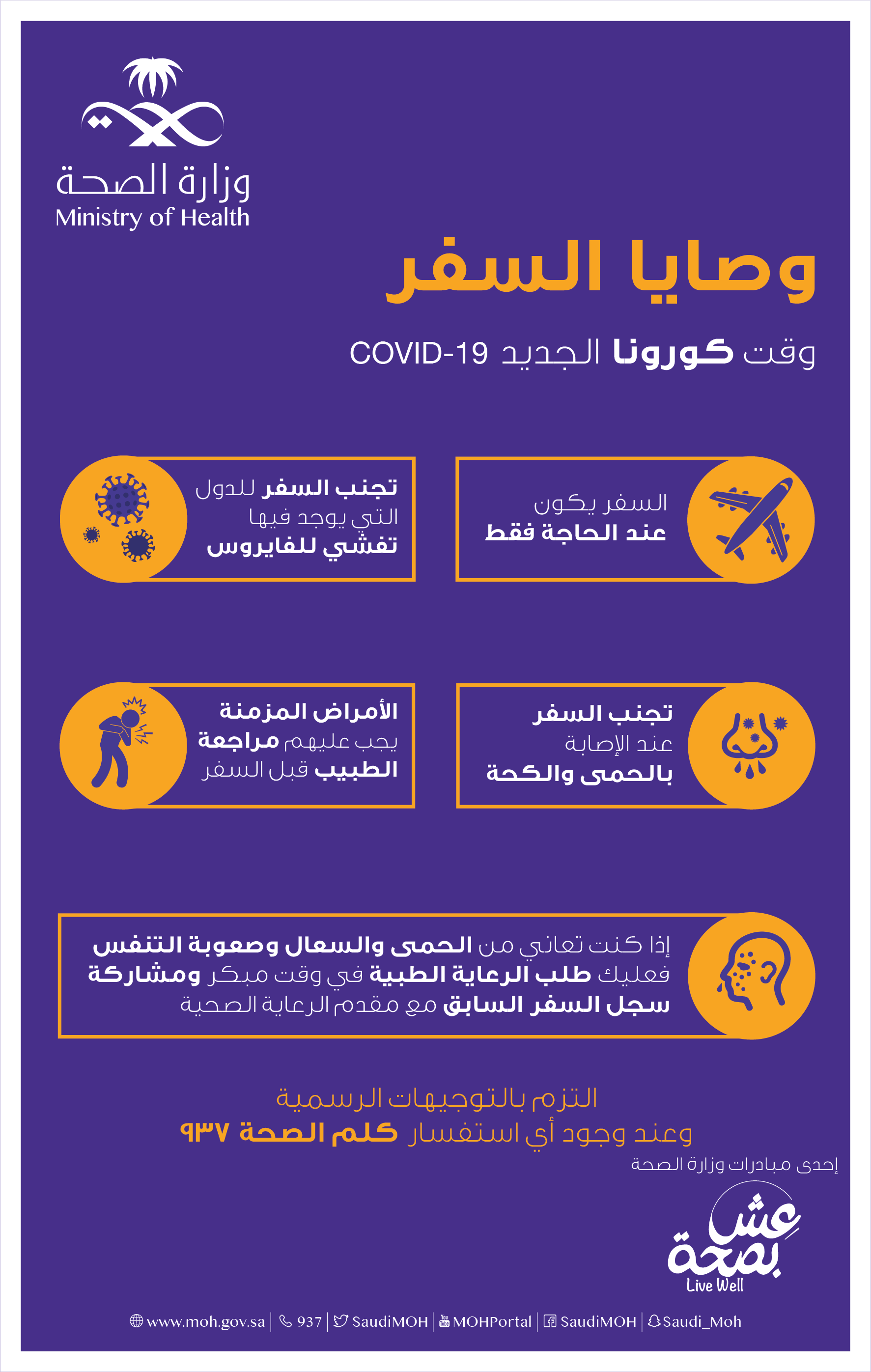 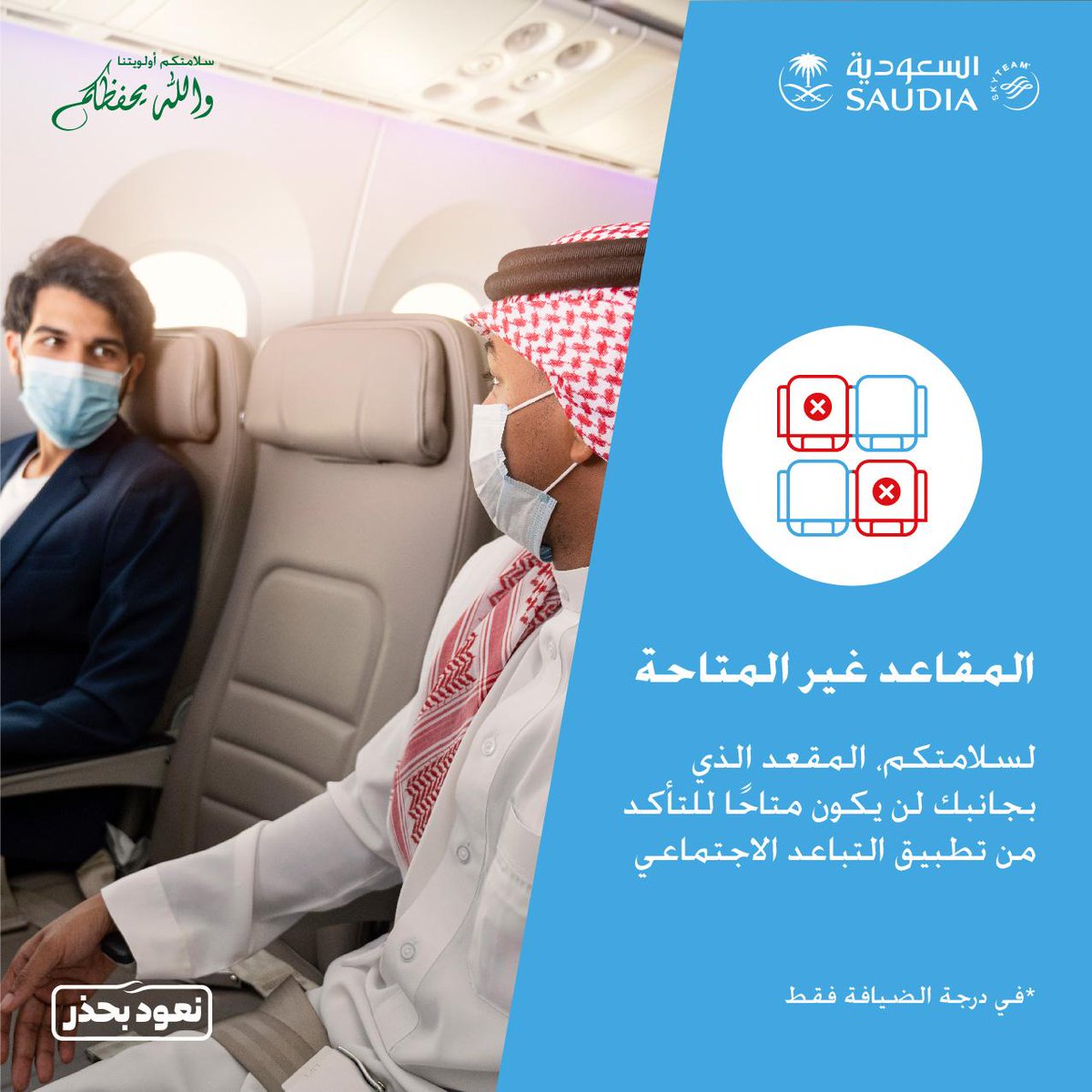 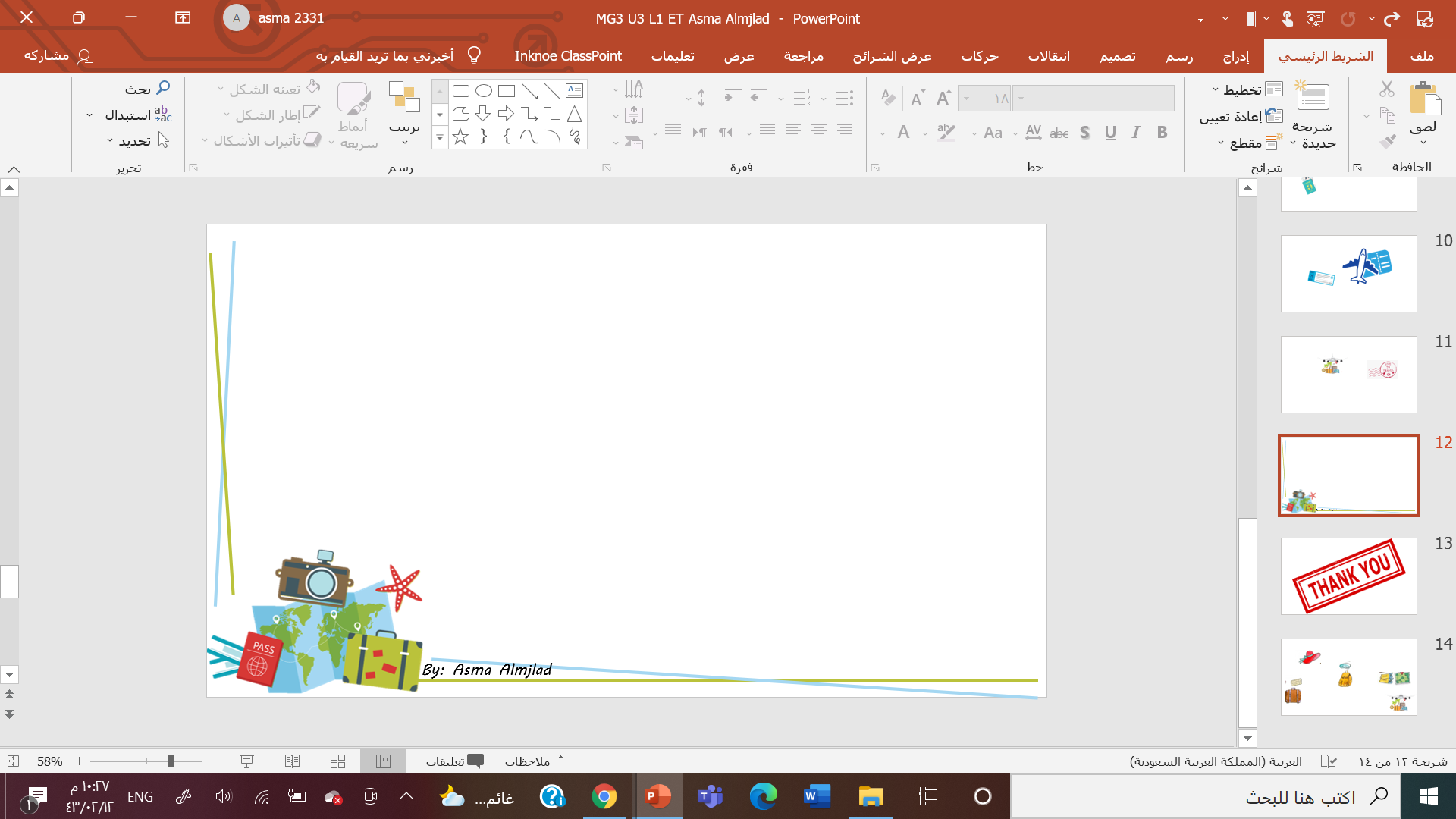 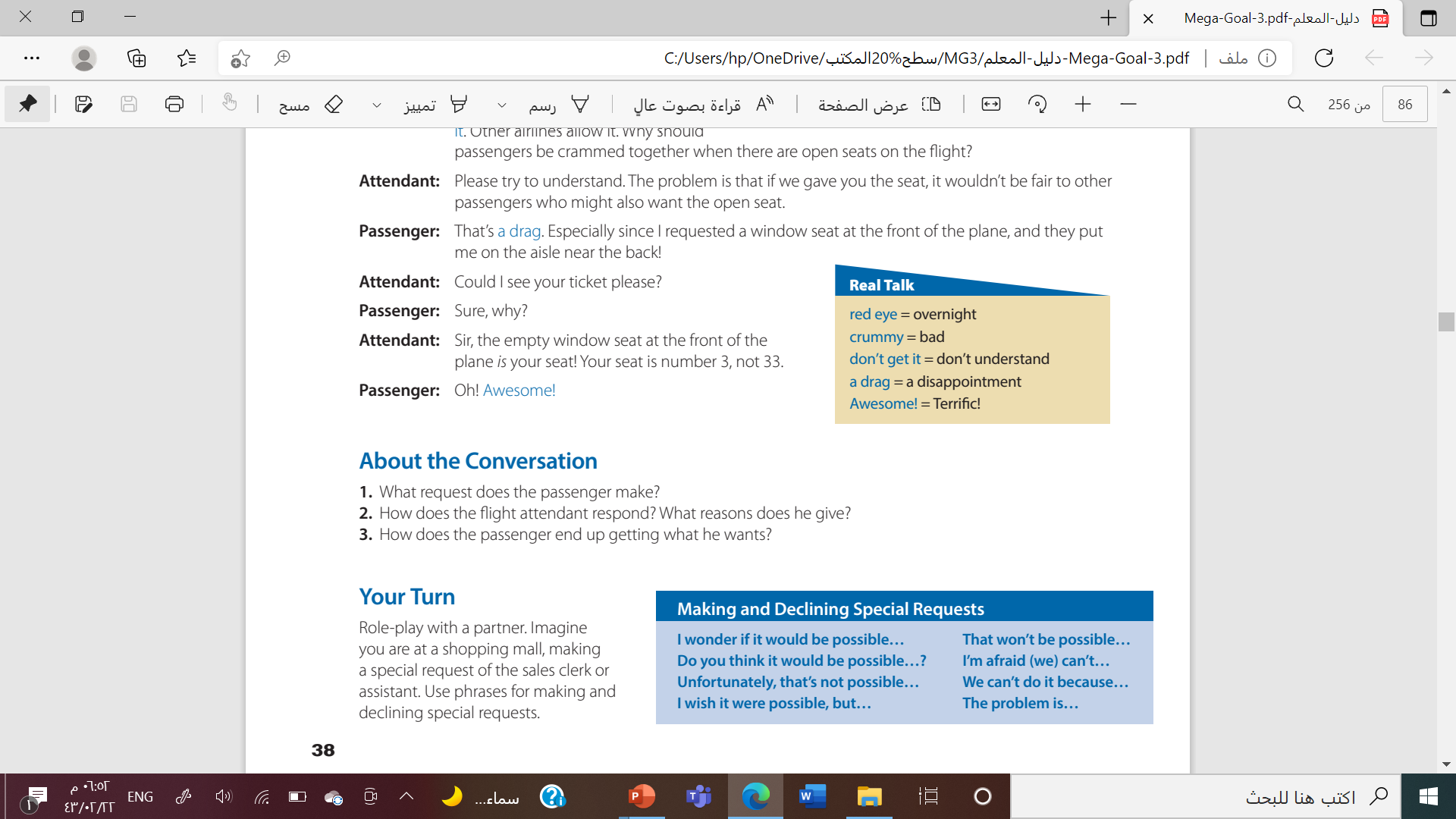 He would like to change seats.
He says that changing seats won’t be possible because it wouldn’t be fair to other passengers. It’s also against the policy of the airline.
The passenger was in the wrong seat to begin with. He moves to his assigned seat, which is the one that he wanted.
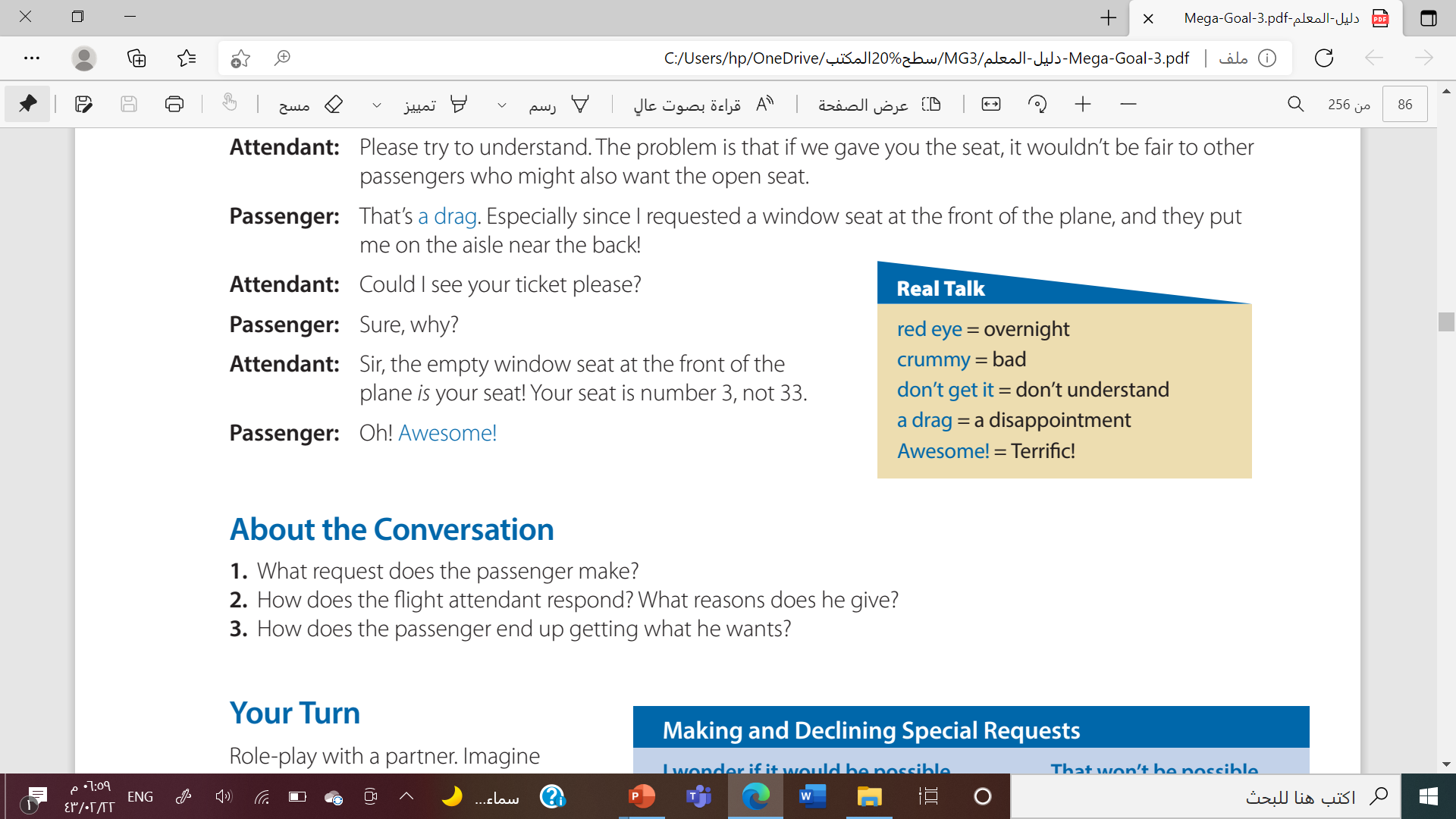 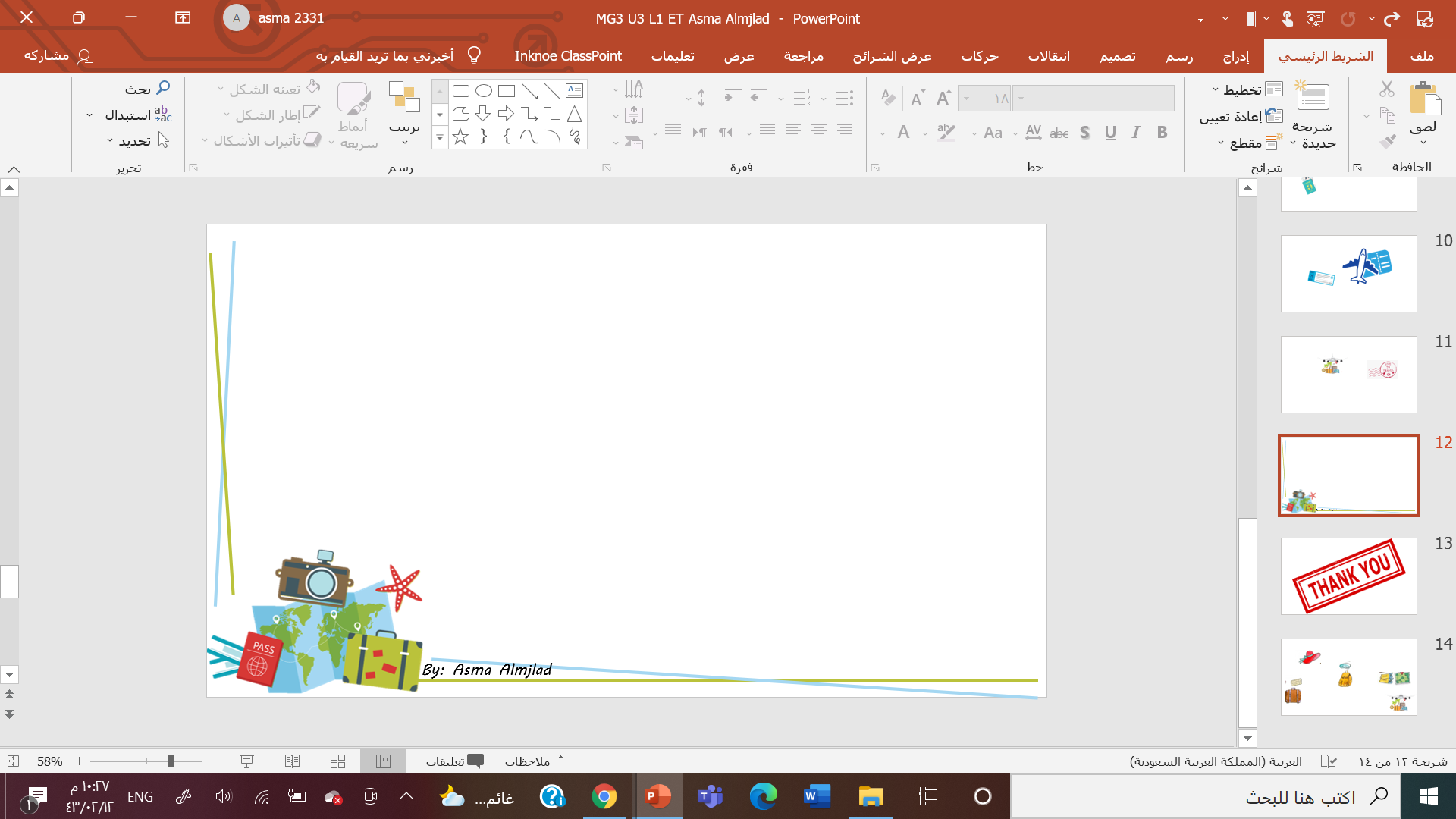 Why do you think that overnight flights are called red-eye flights?
Are the expressions crummy and a drag formal or informal expressions?
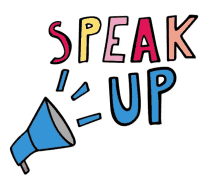 What doesn’t the passenger get?
Why does the passenger say Awesome! at the end of the conversation?
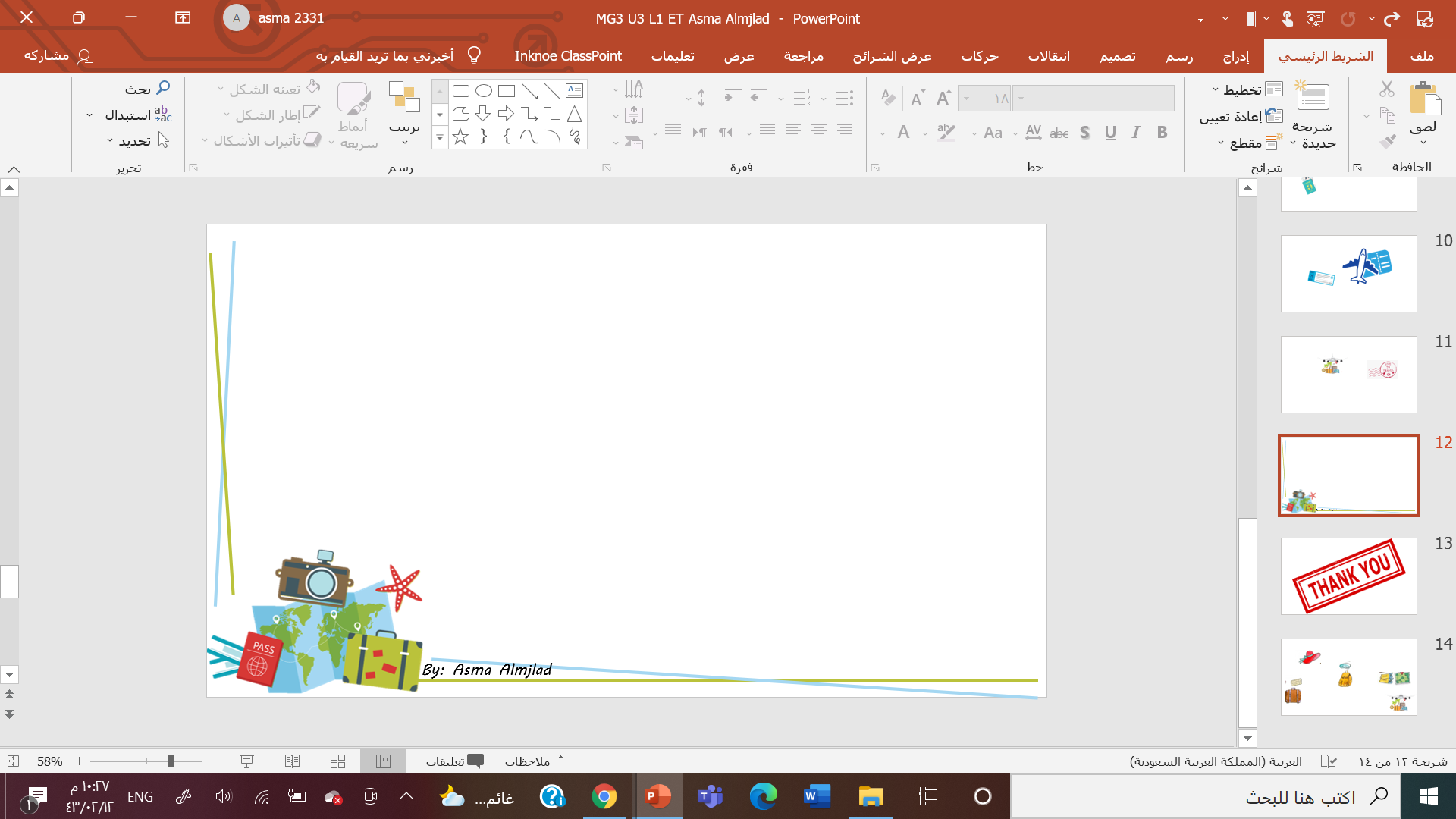 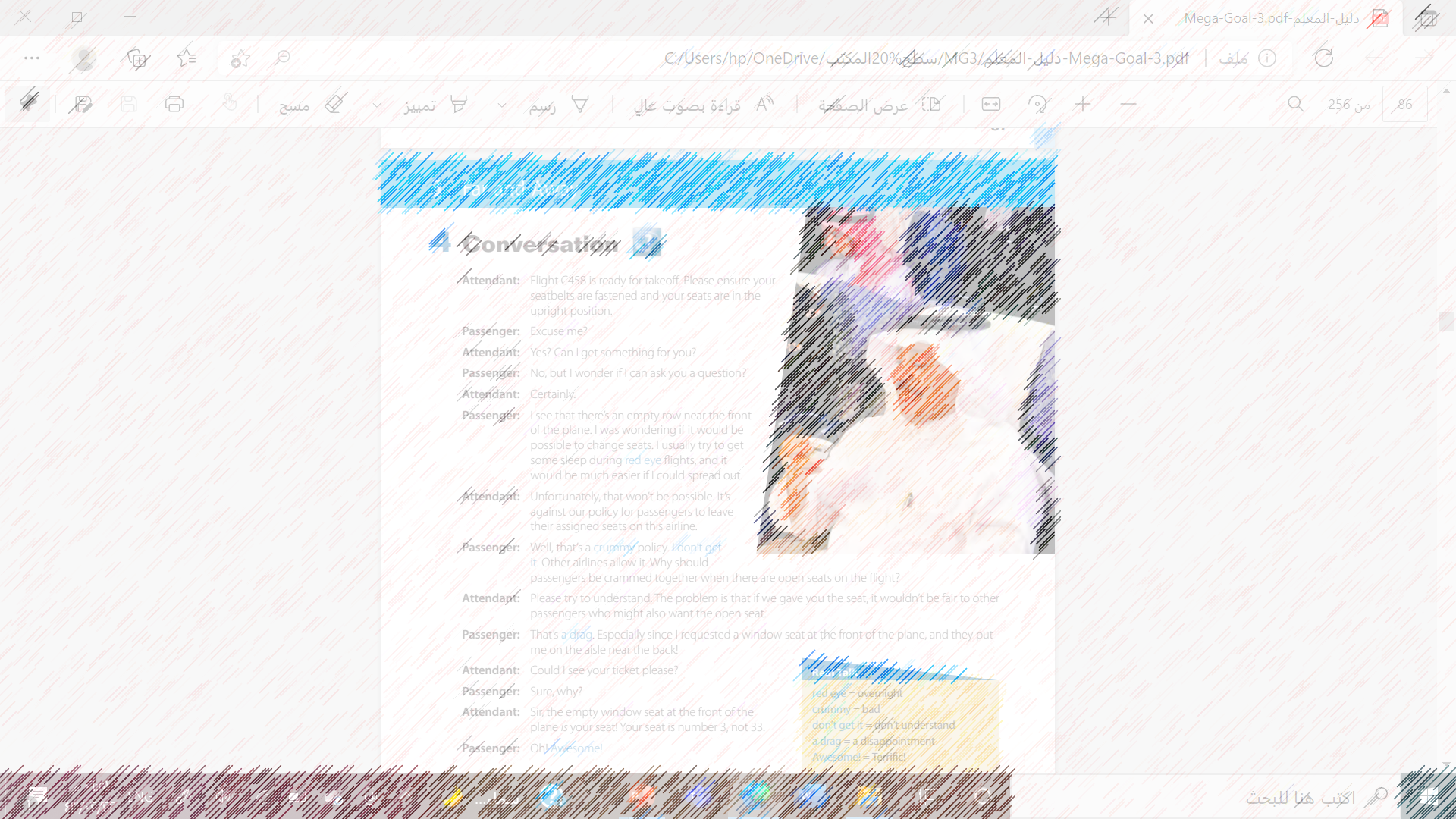 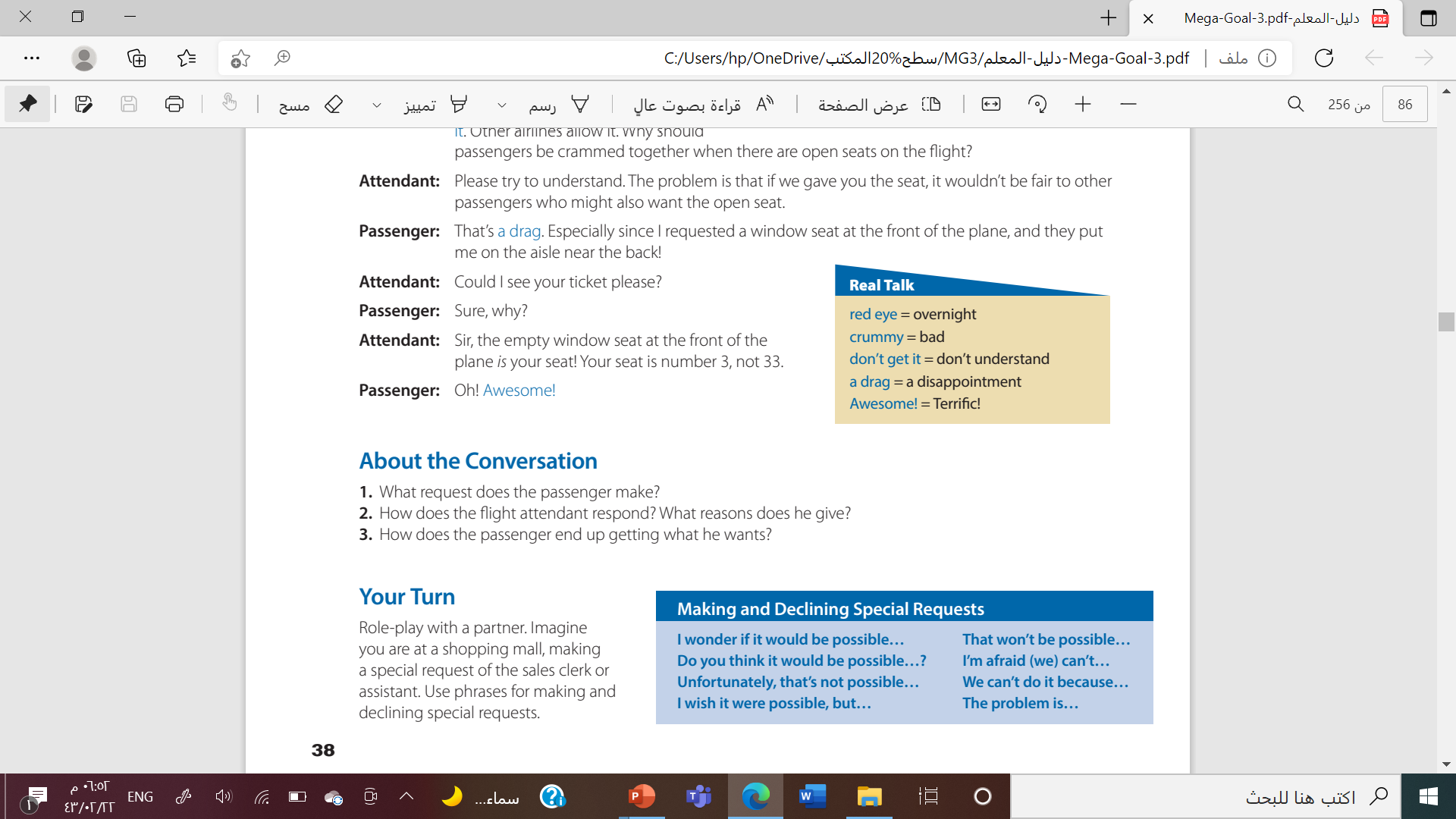 Find examples of those phrases in the conversation
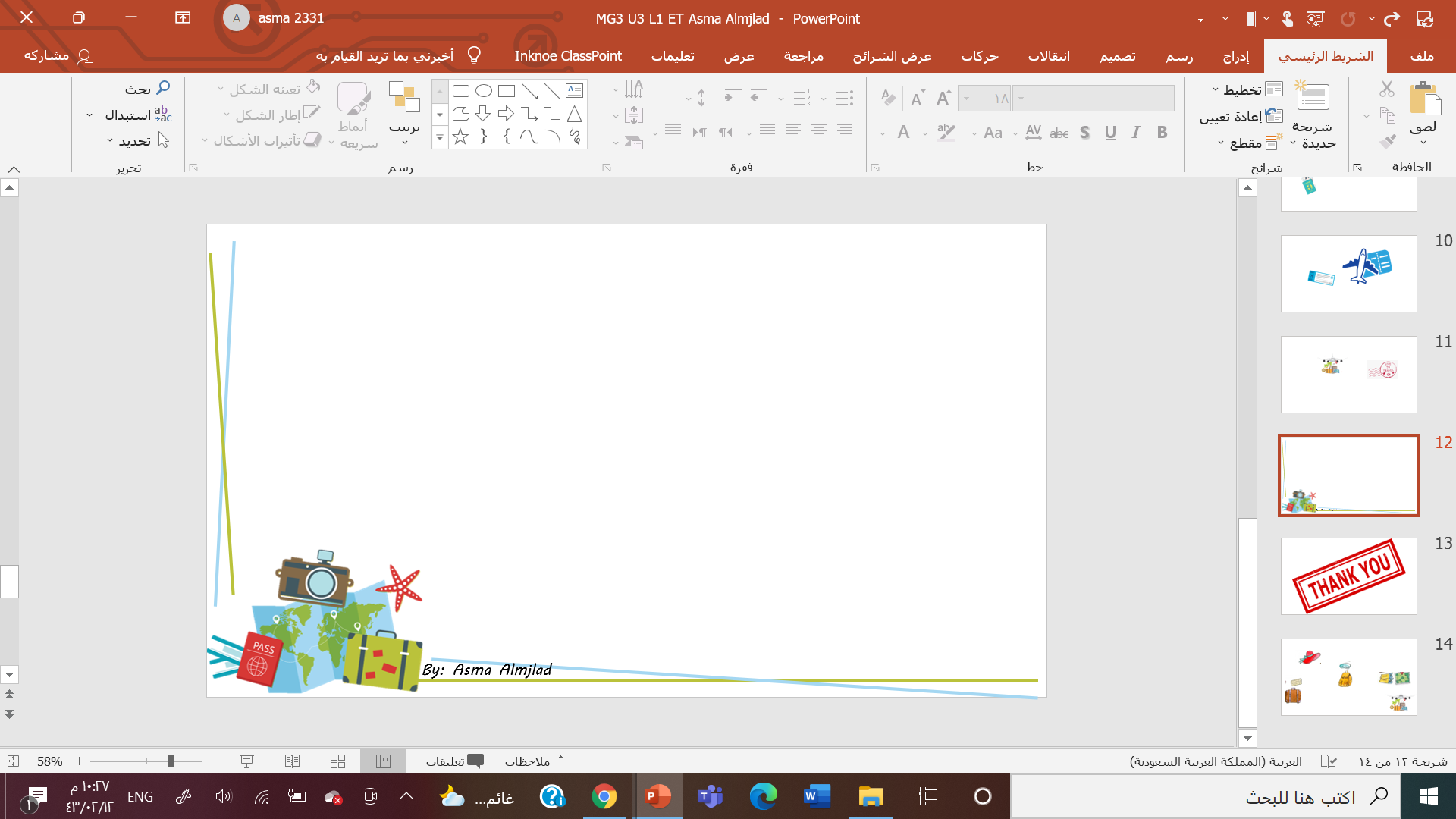 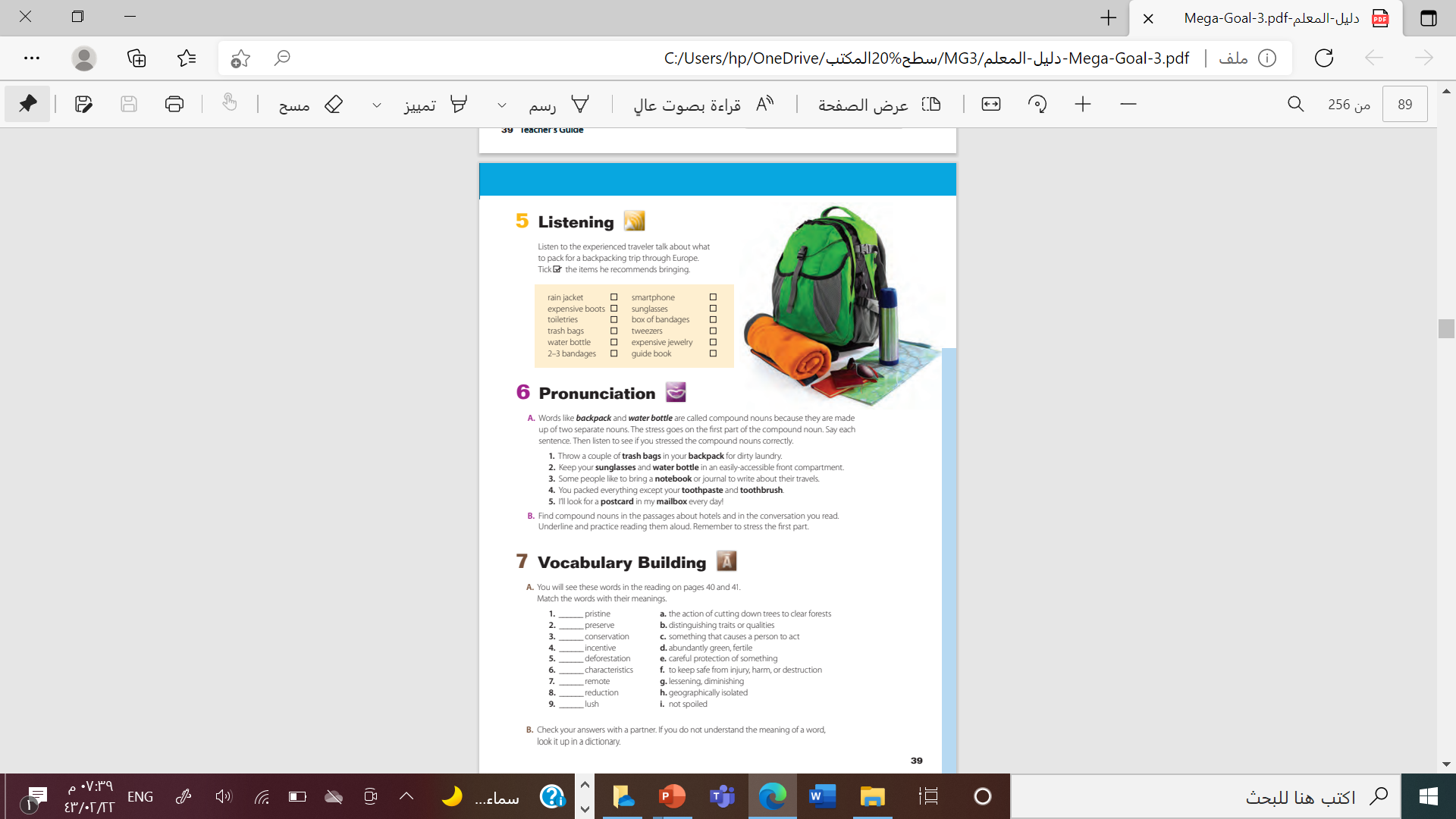 @ page 39
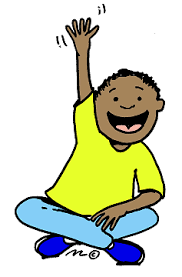 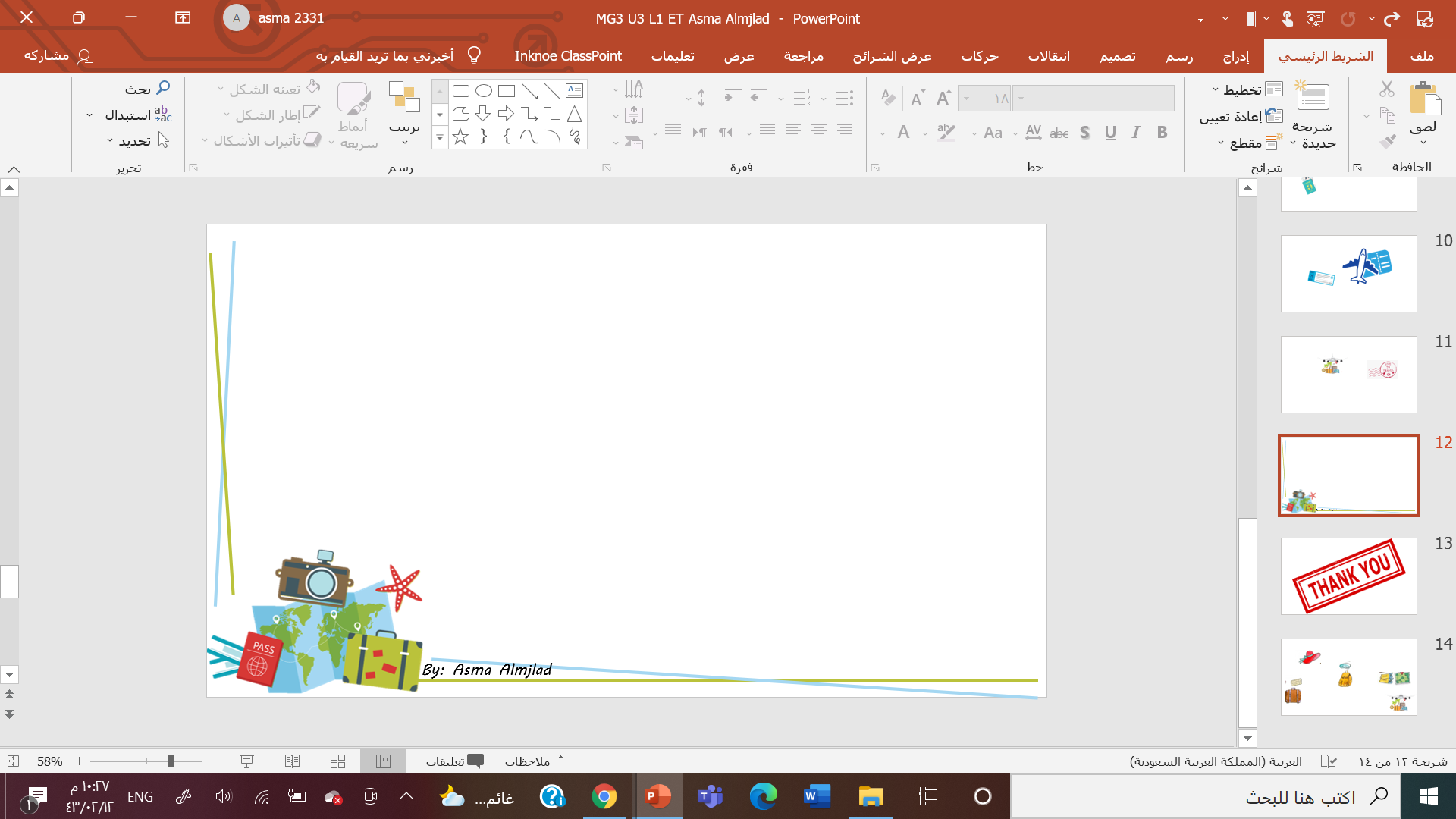 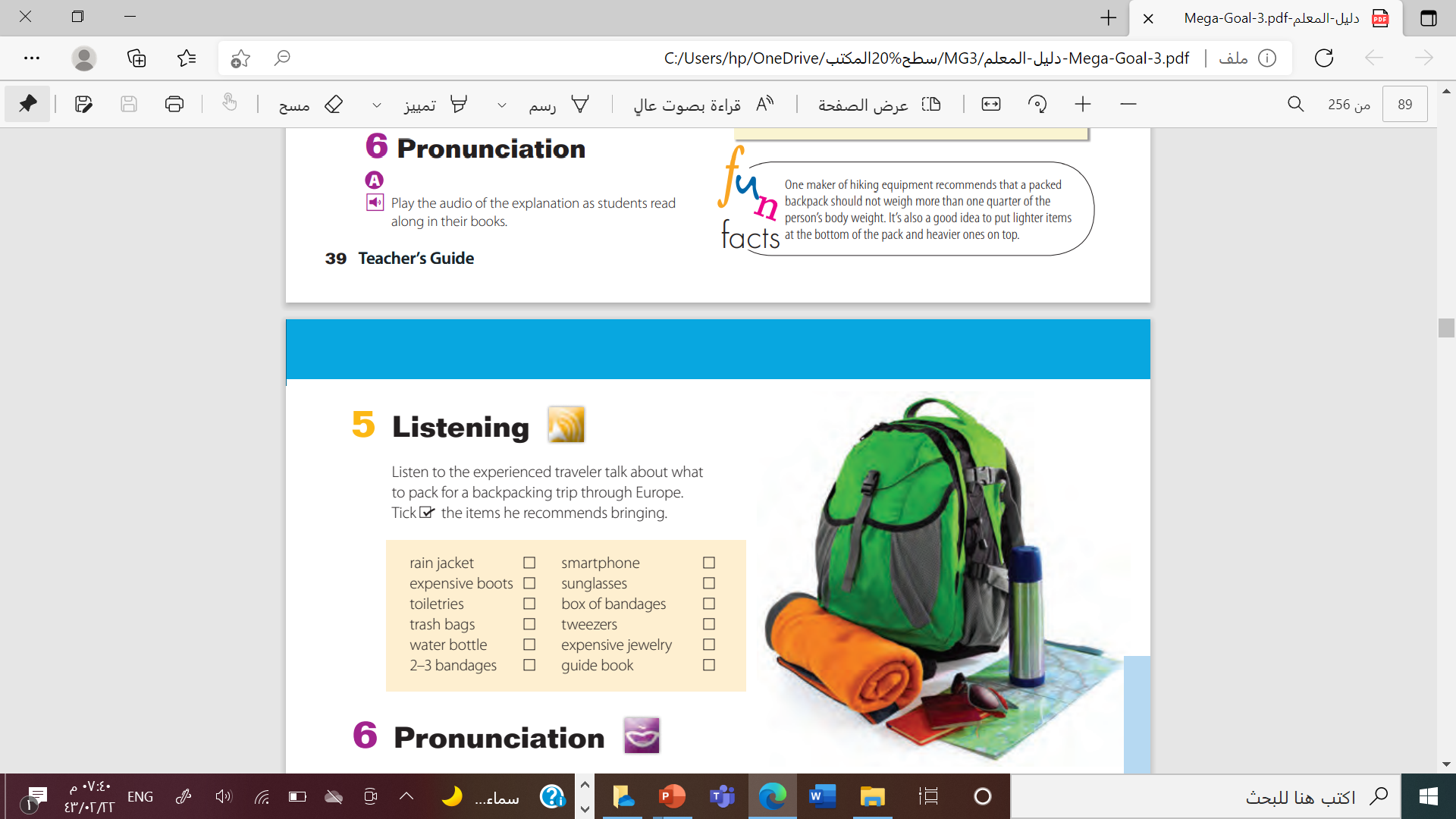 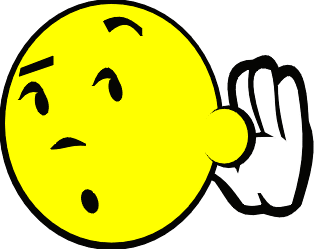 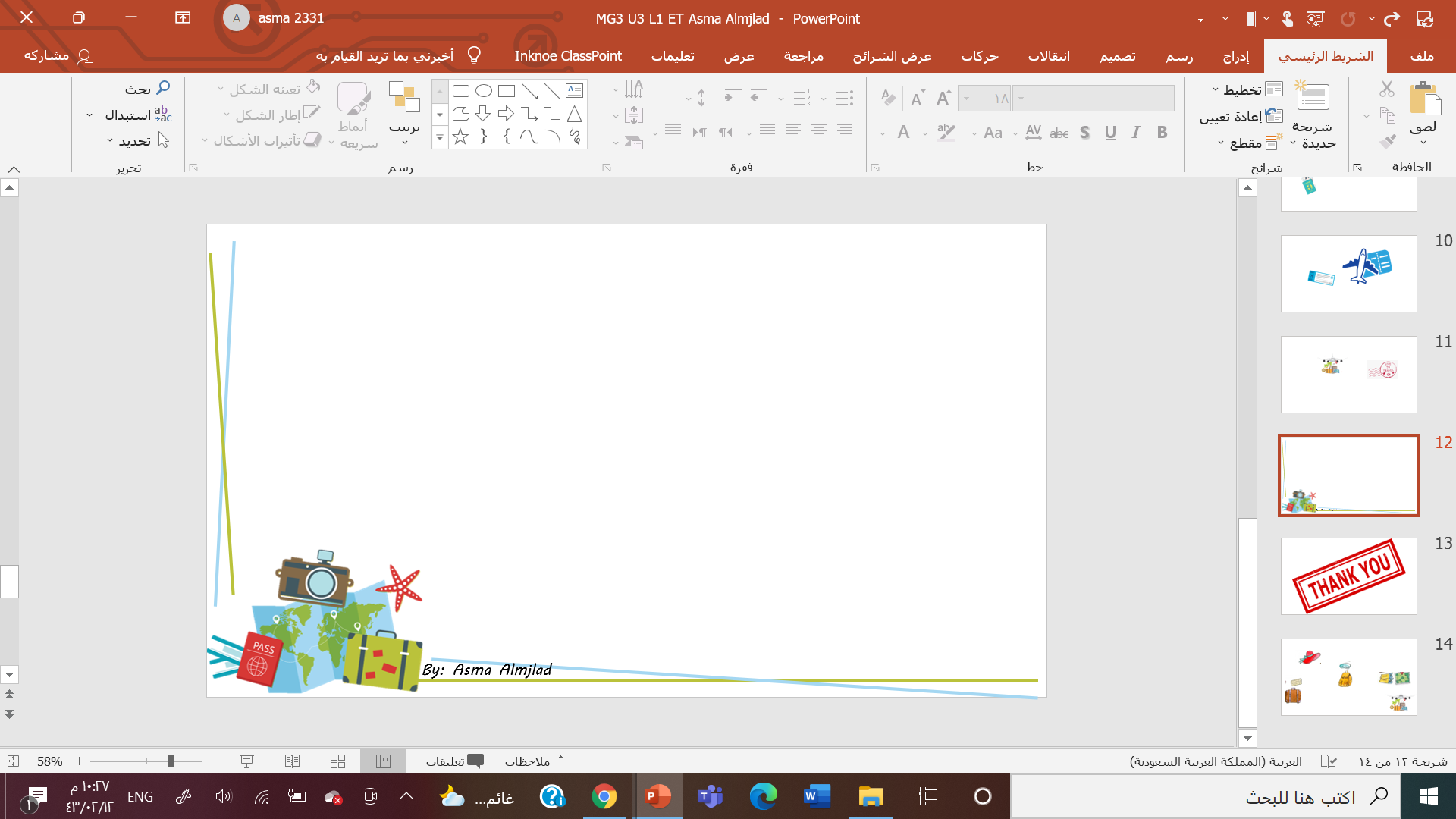 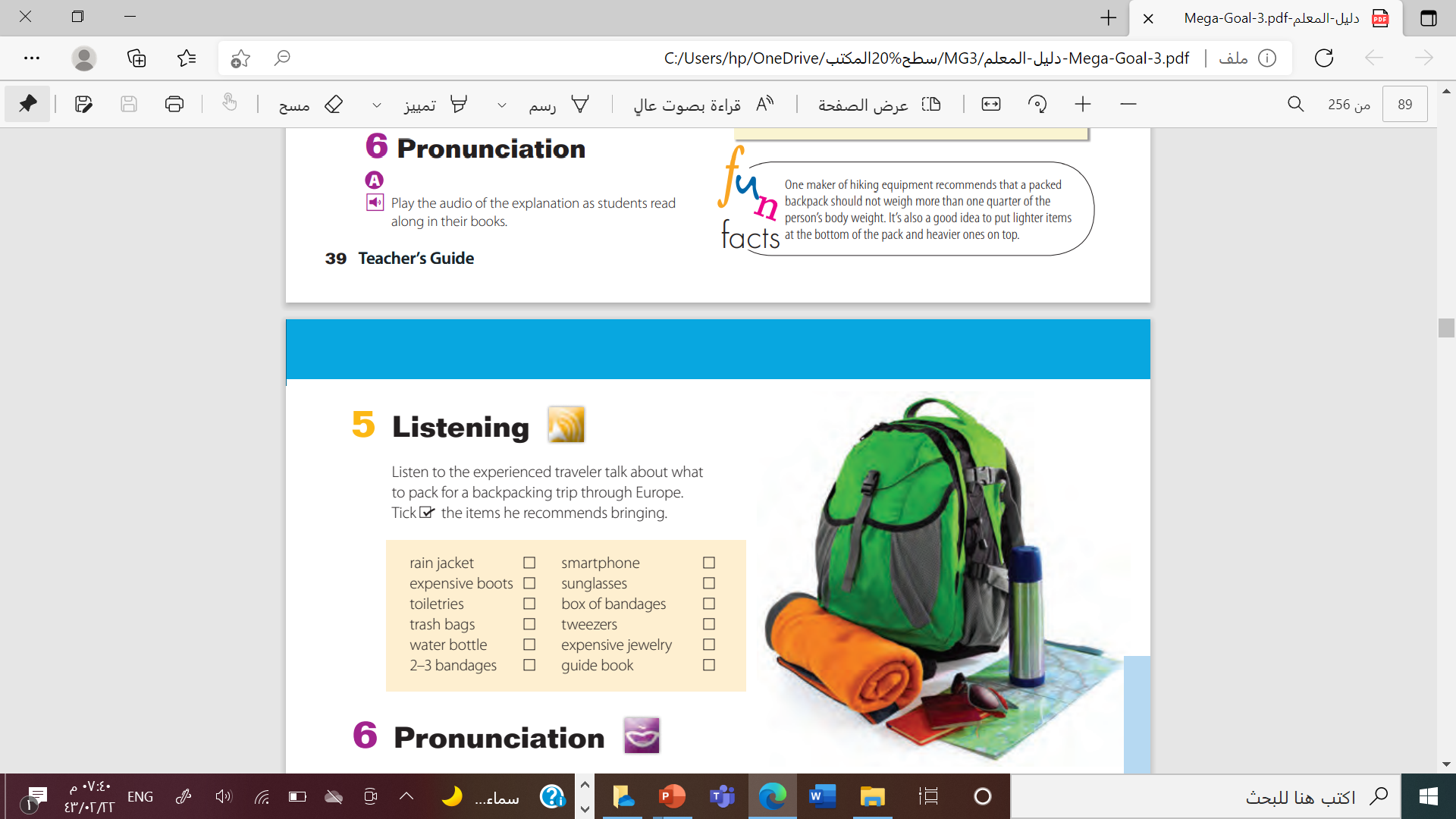 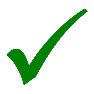 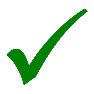 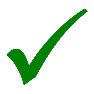 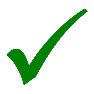 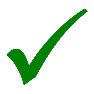 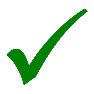 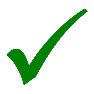 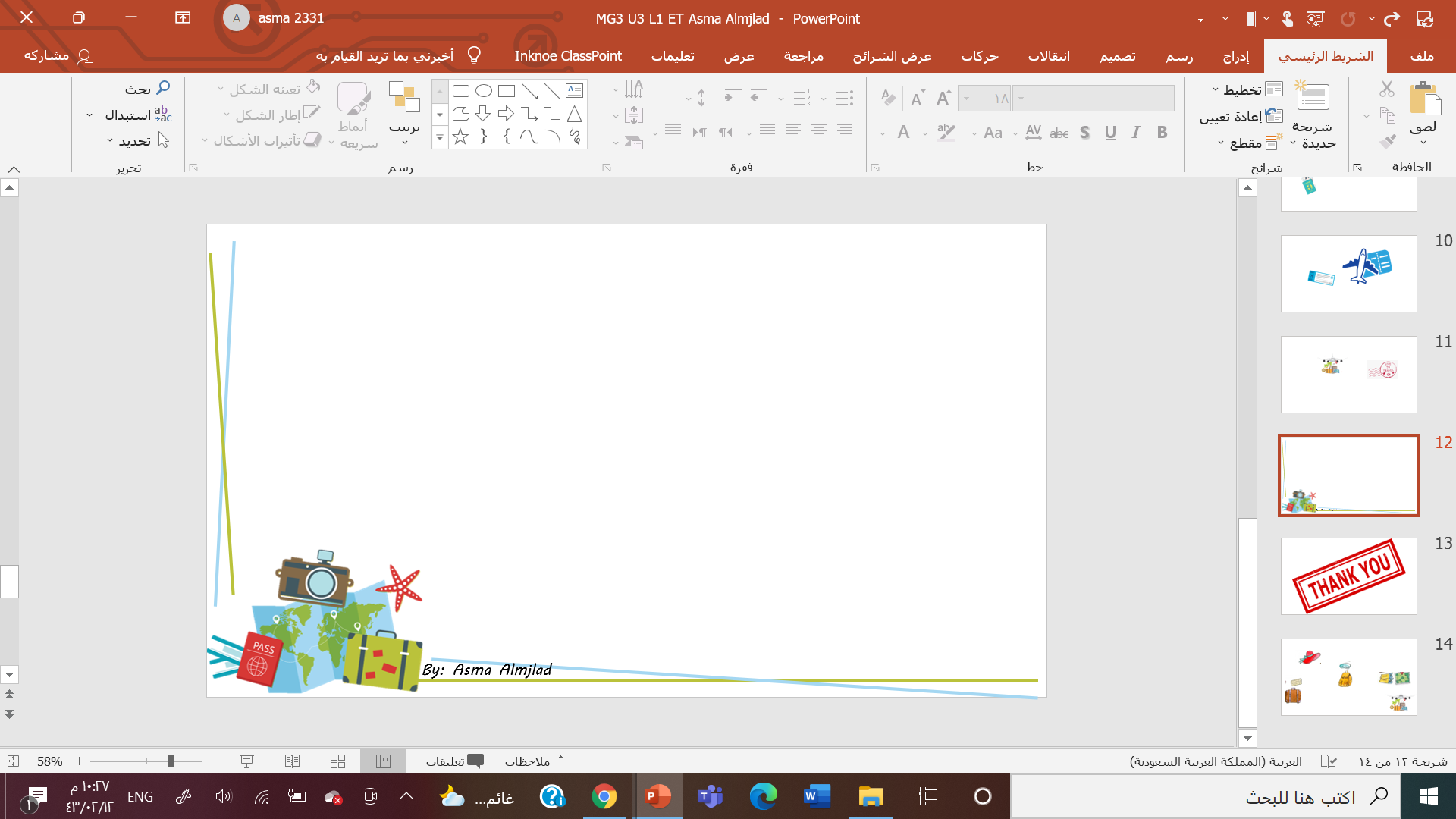 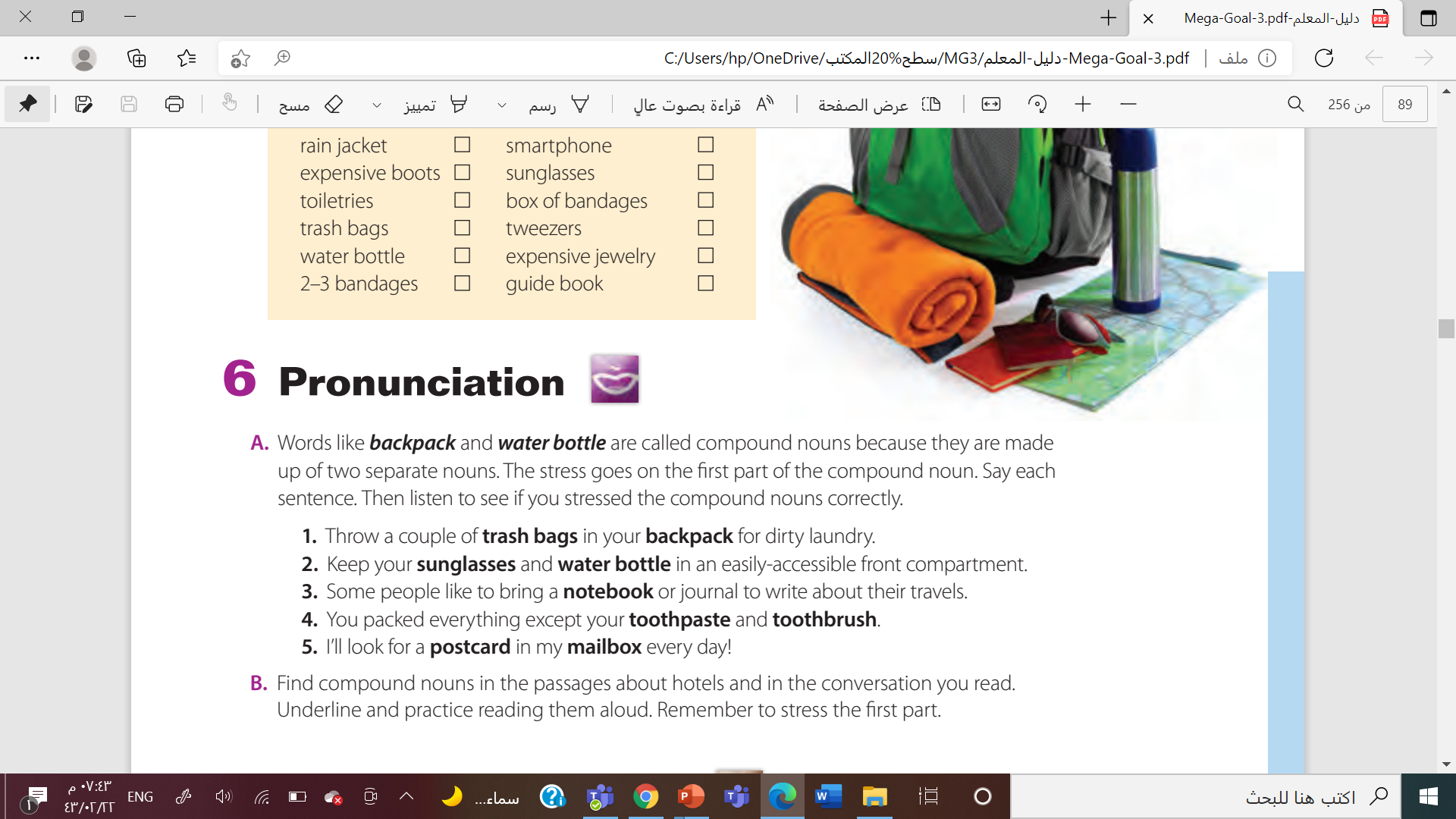 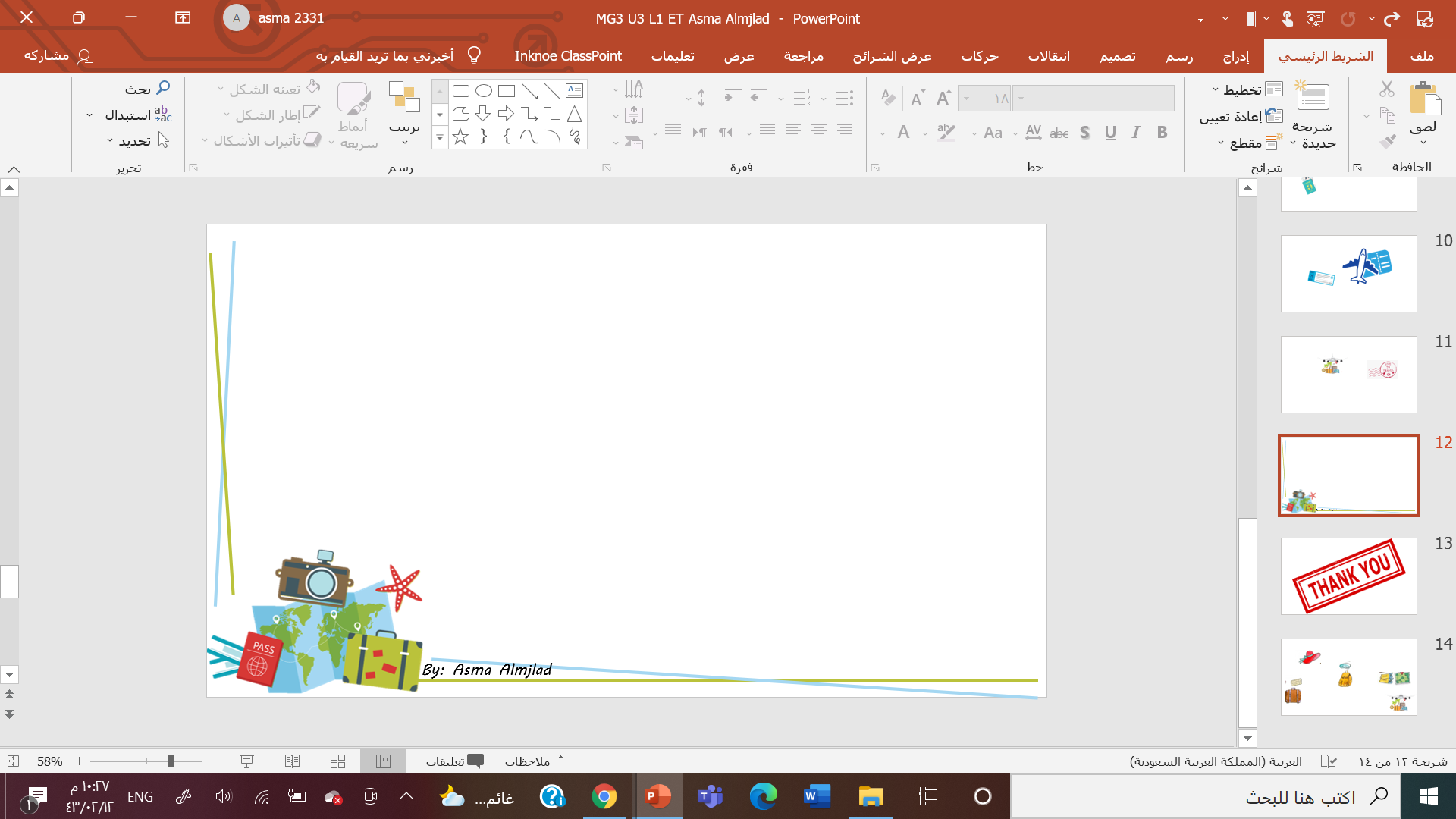 to keep safe from injury, harm, or destruction
preserve
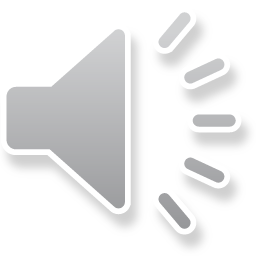 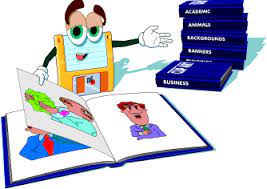 pristine
not spoiled
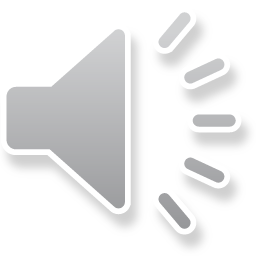 conservation
careful protection of something
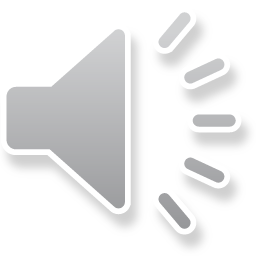 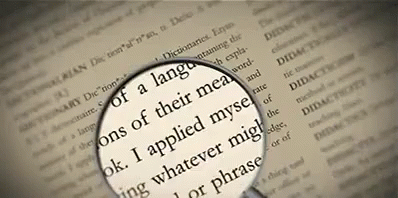 By: ET Tala Alhazmi
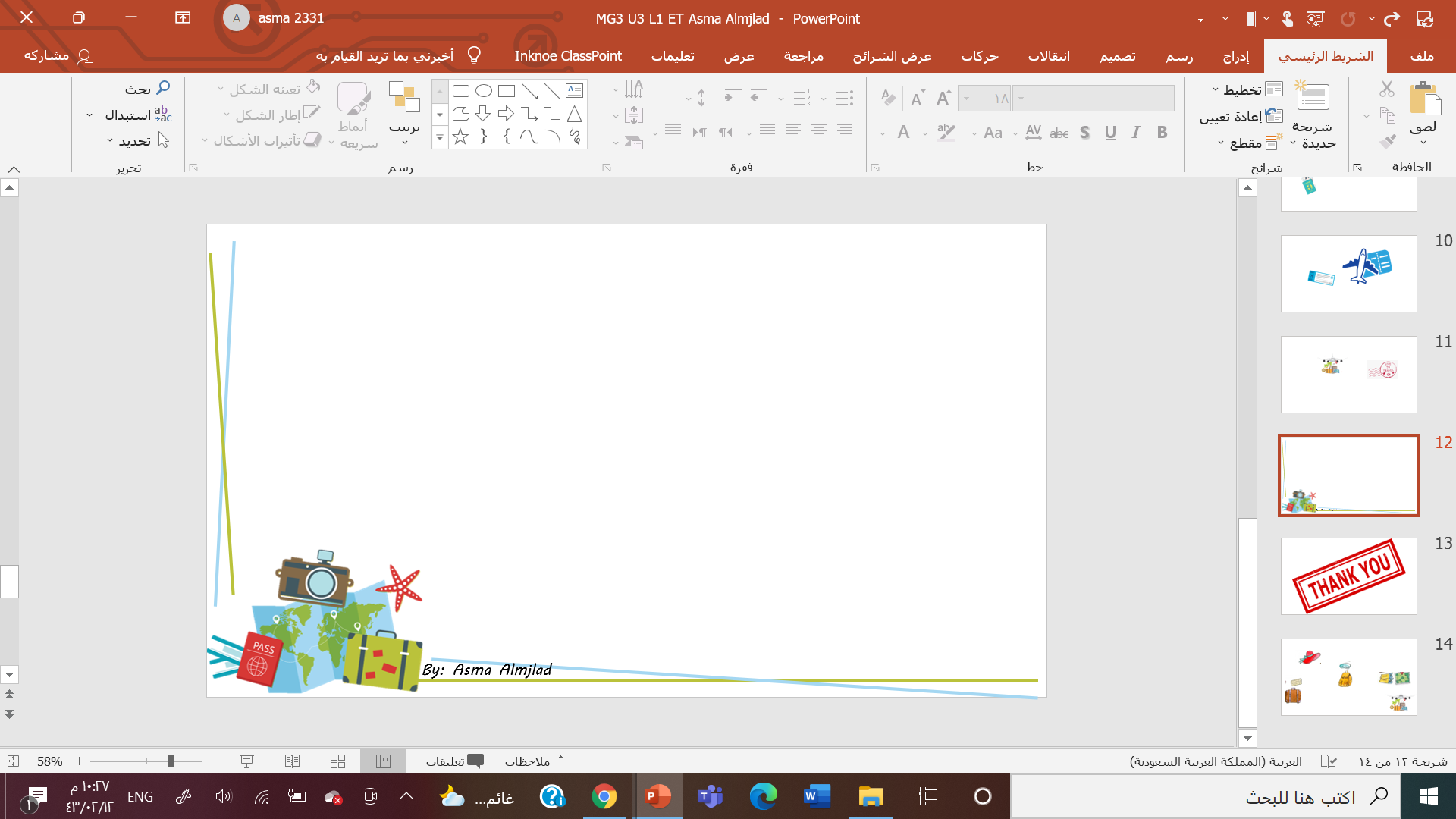 the action of cutting down trees to clear forests
something that causes a person to act
deforestation
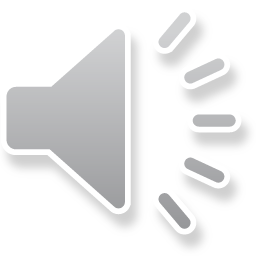 incentive
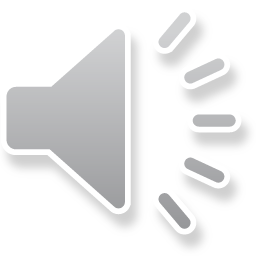 characteristics
distinguishing traits or qualities
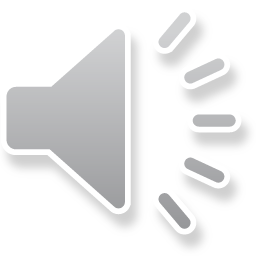 geographically isolated
remote
reduction
lessening, diminishing
lush
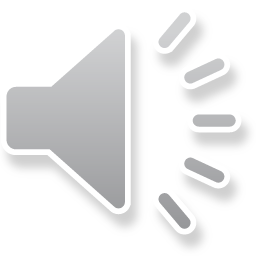 abundantly green, fertile
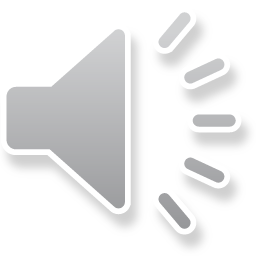 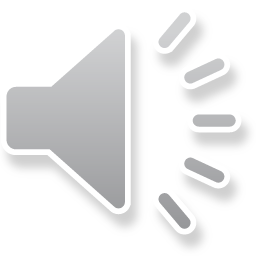 Done by T. Talal Alhazmi
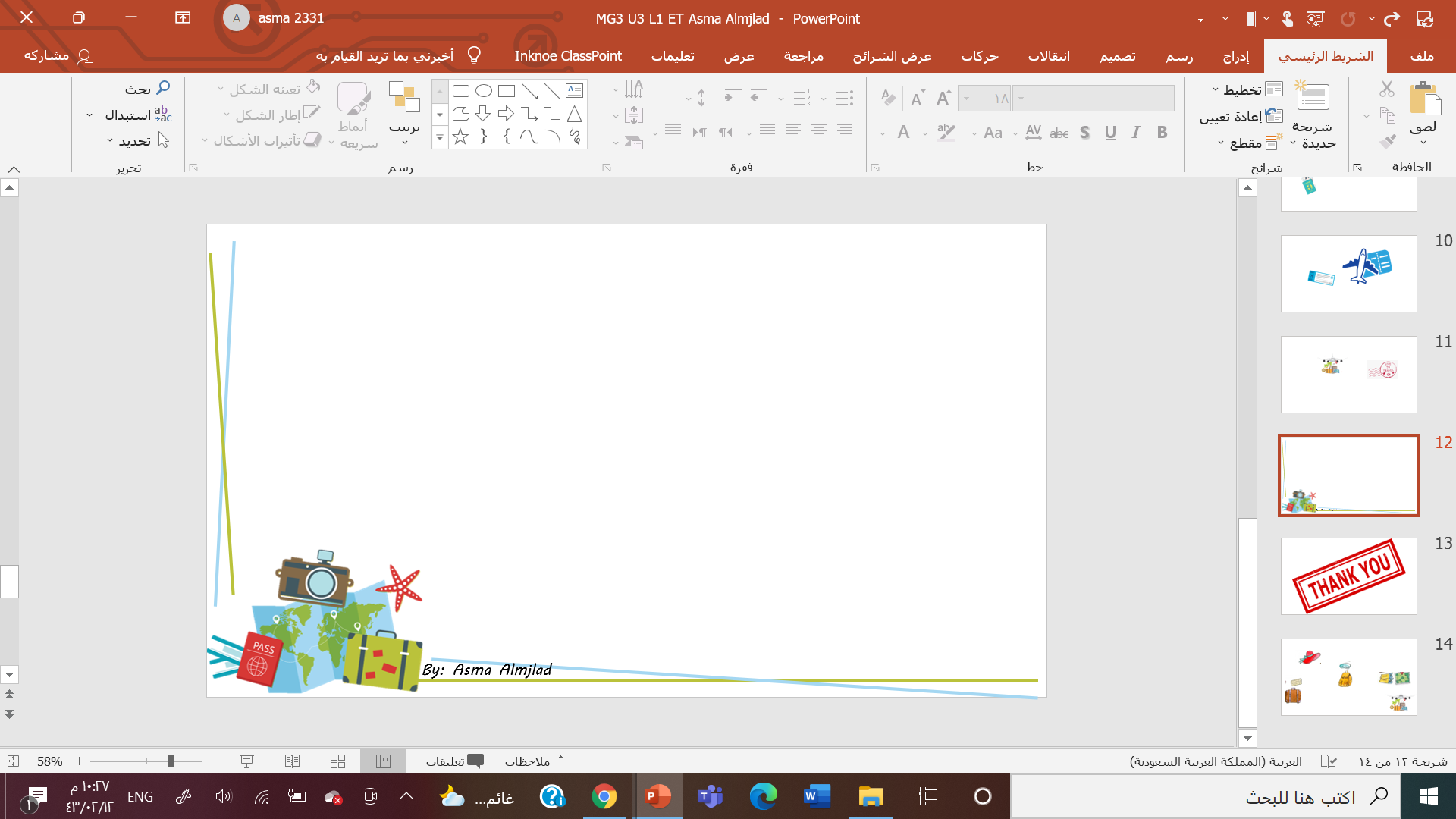 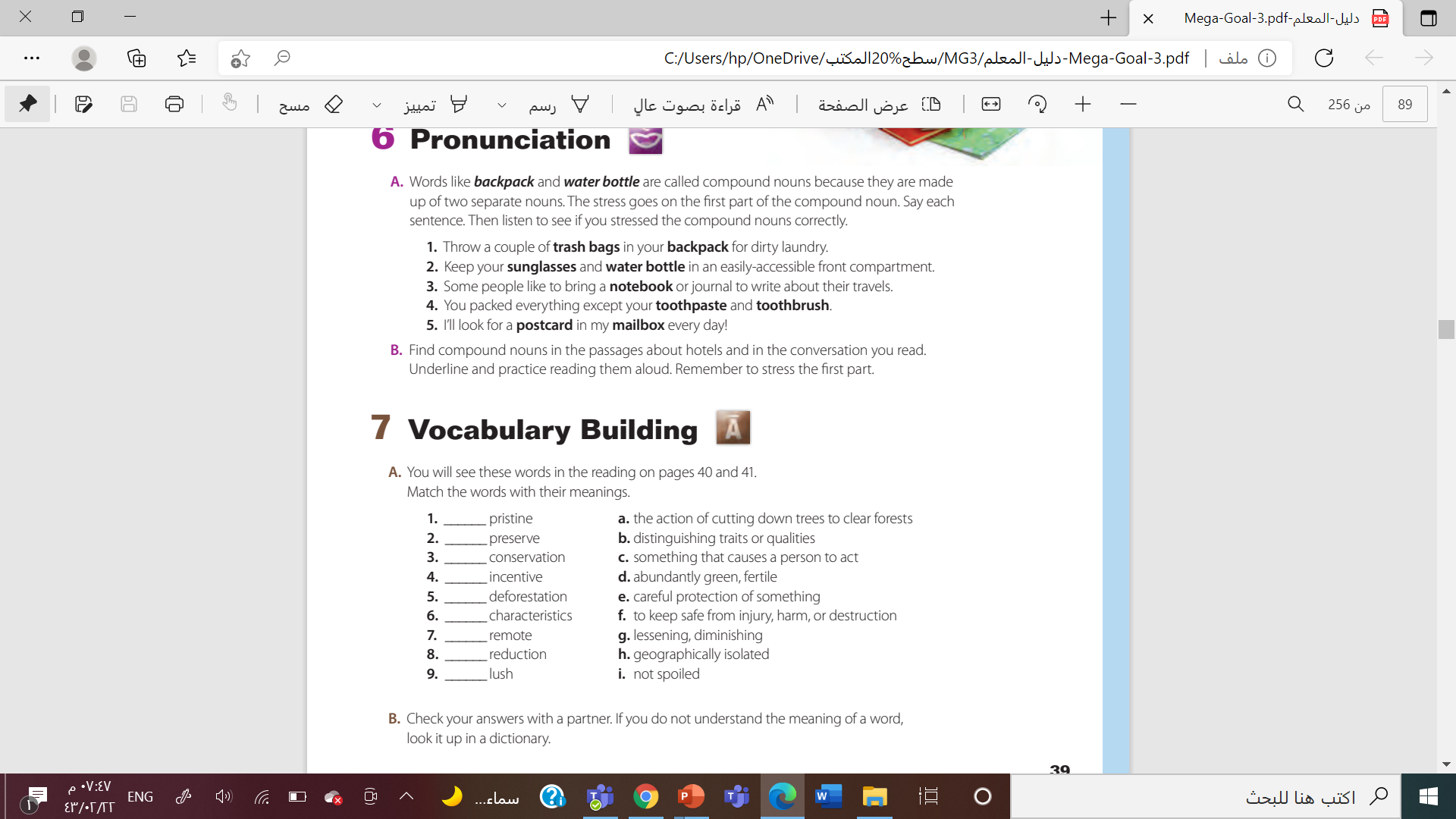 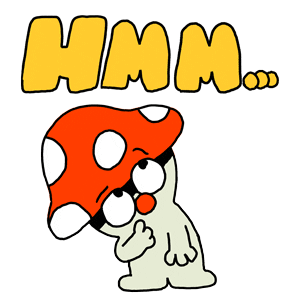 i
f
e
c
a
b
h
g
d
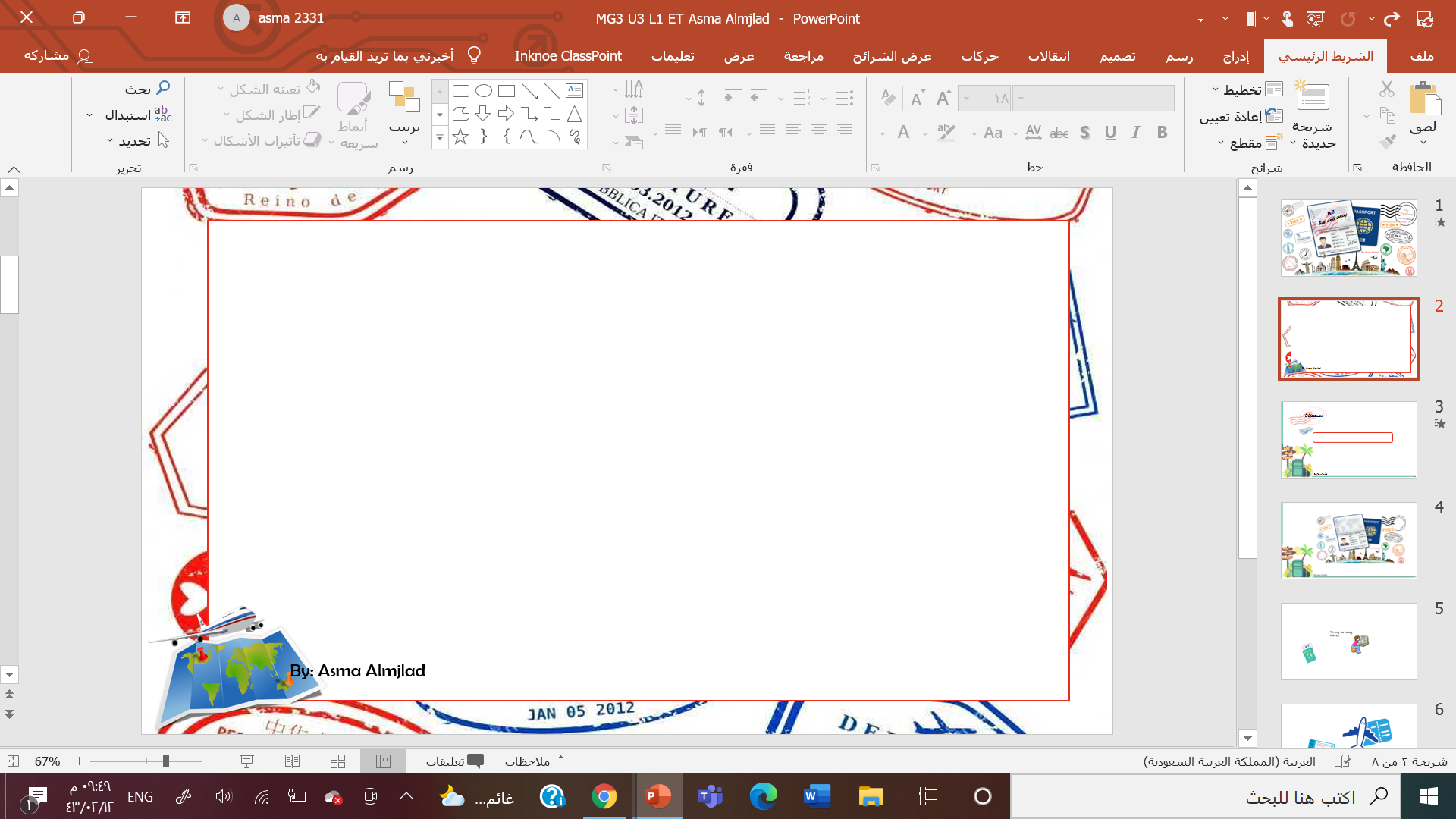 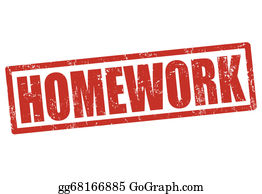 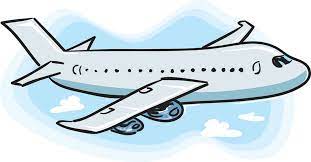 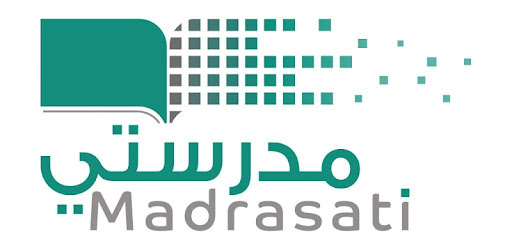 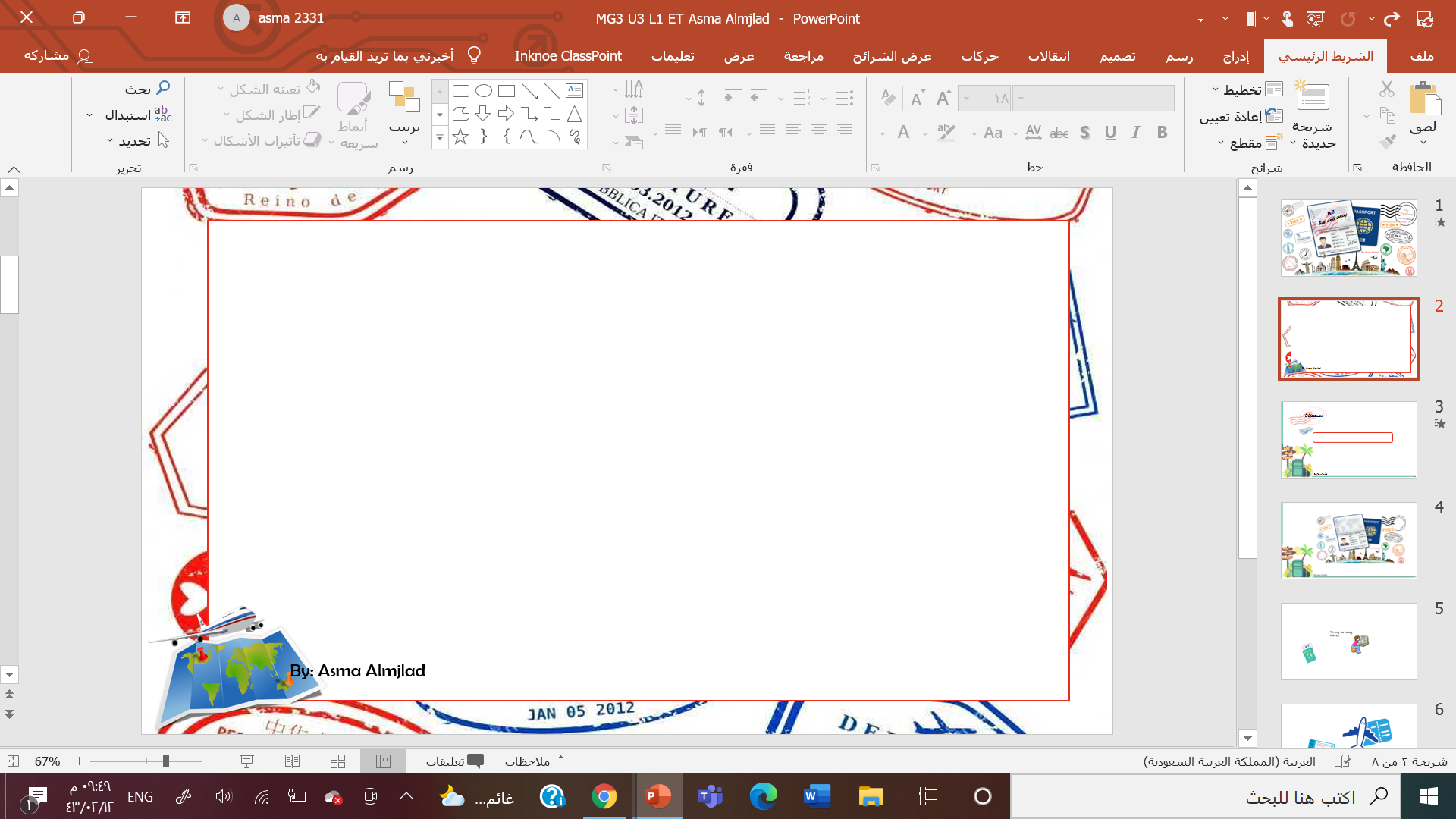 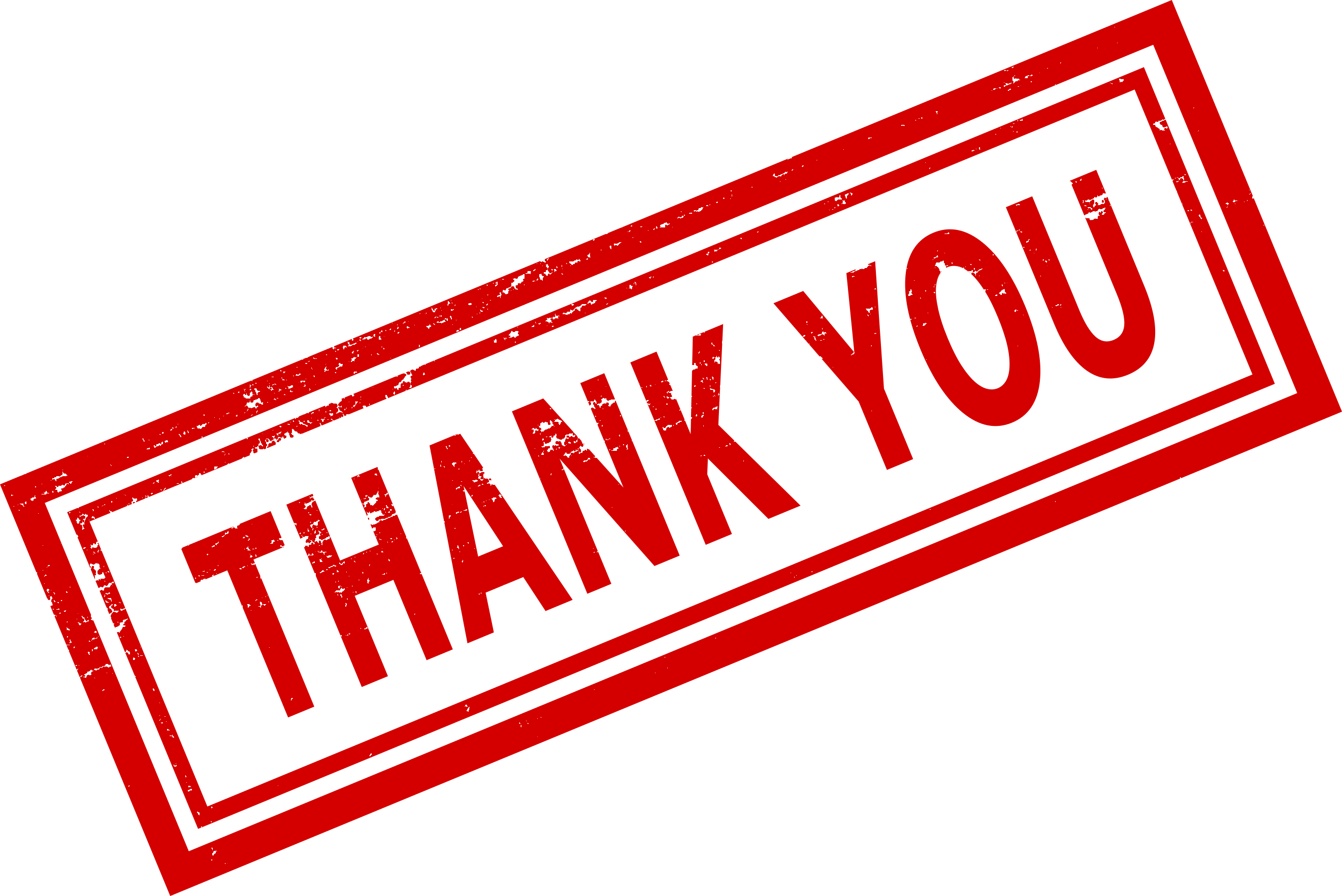 By Asma Almjlad